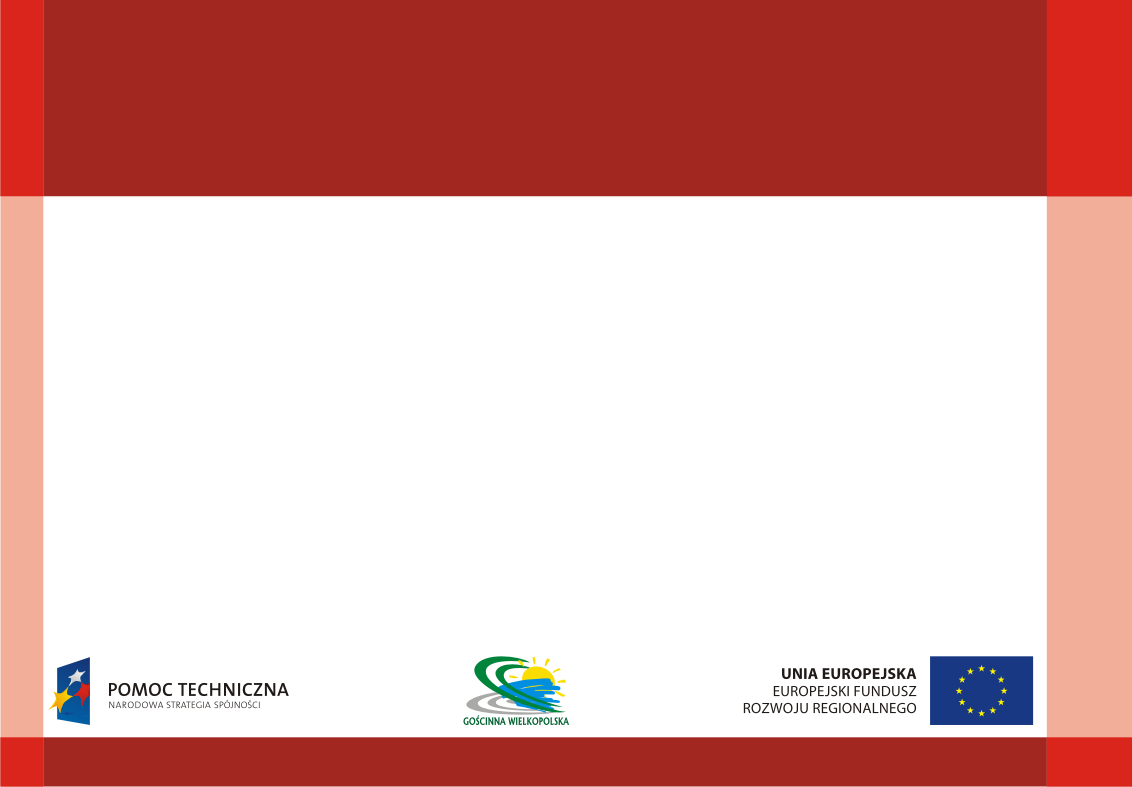 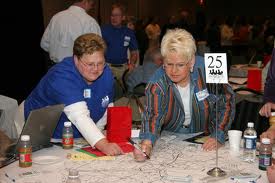 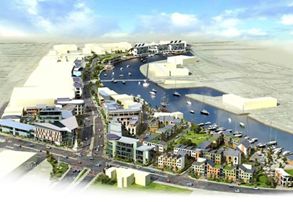 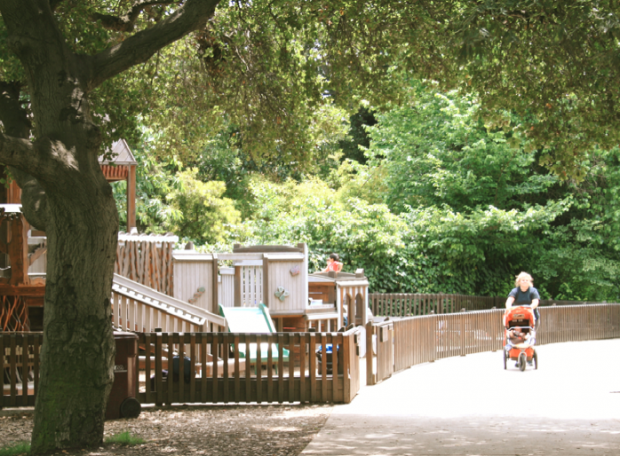 Partnerstwo samorządów Południowej Wielkopolski 
na rzecz zwiększenia dostępności i jakości usług publicznych
Standardy usług publicznych w zakresie edukacji, kultury, pomocy społecznej, usług komunalnych i komunikacyjnych
Dr Monika Matusiak
Uniwersytet Ekonomiczny w Poznaniu
Projekt współfinansowany przez Unię Europejską w ramach Programu Operacyjnego Pomoc Techniczna 2007 - 2013
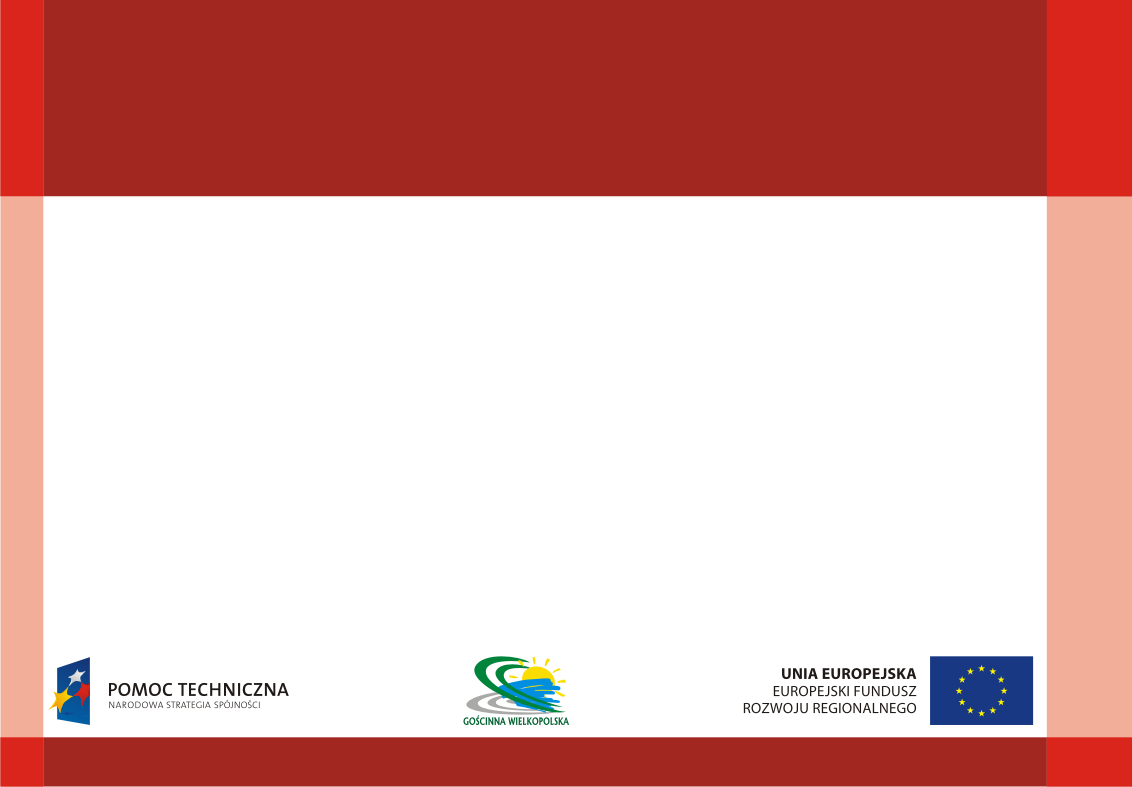 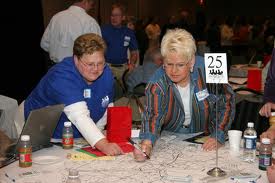 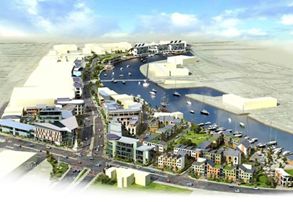 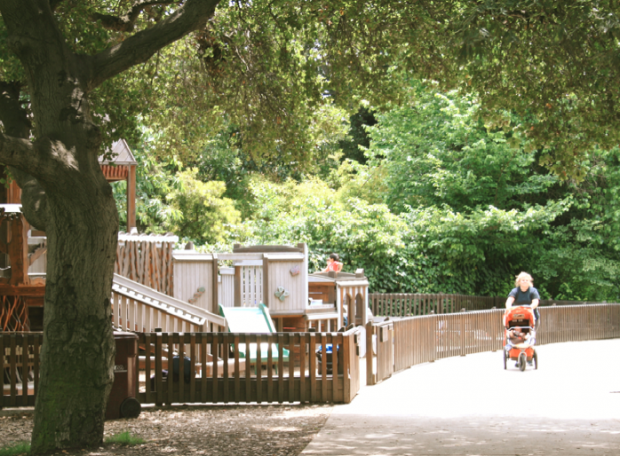 Partnerstwo samorządów Południowej Wielkopolski 
na rzecz zwiększenia dostępności i jakości usług publicznych
Standard usług publicznych - definicja
Ustalone przez świadczeniodawcę usługi podstawowe założenia:
Techniczne
ekonomiczne
jakościowe
Standard może obejmować wersję minimalną, wymaganą prawem lub dodatkowe elementy ustalone przez świadczeniodawcę
Projekt współfinansowany przez Unię Europejską w ramach Programu Operacyjnego Pomoc Techniczna 2007 - 2013
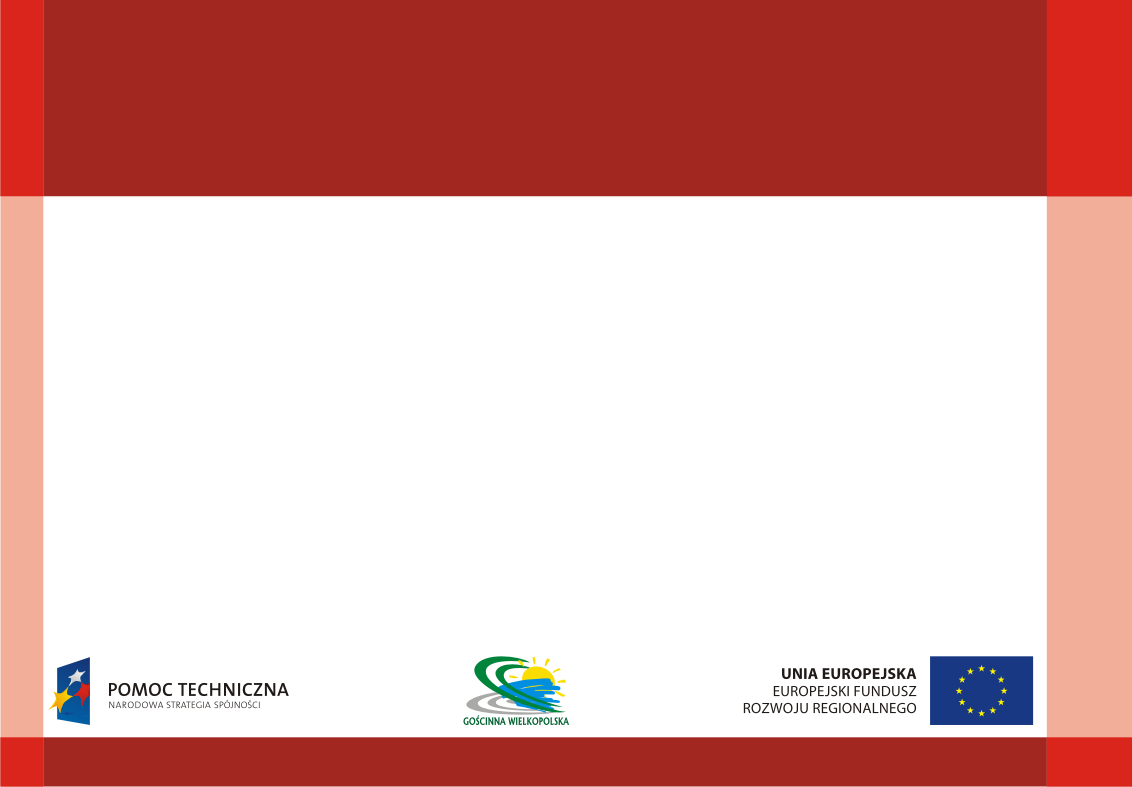 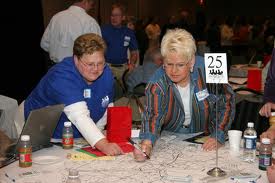 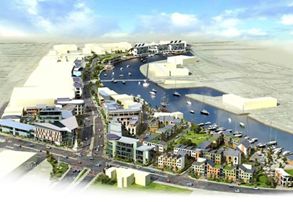 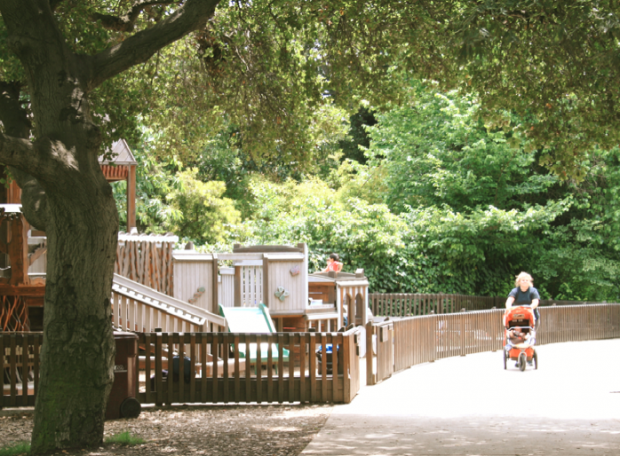 Partnerstwo samorządów Południowej Wielkopolski 
na rzecz zwiększenia dostępności i jakości usług publicznych
Standard usług publicznych – definicja 2
Wzorce świadczenia usług publicznych posiadające określone cechy lub nieprzekraczalne parametry, które można opisać lub zmierzyć́. 
Standardy usług mogą przykładowo określać: 
zakres i charakterystykę usługi, 
sposób świadczenia usługi, czas dostępu do usługi,
opłaty za usługę, 
warunki, które powinien spełnić odbiorca usługi, 
podmiot świadczący usługę.
Projekt współfinansowany przez Unię Europejską w ramach Programu Operacyjnego Pomoc Techniczna 2007 - 2013
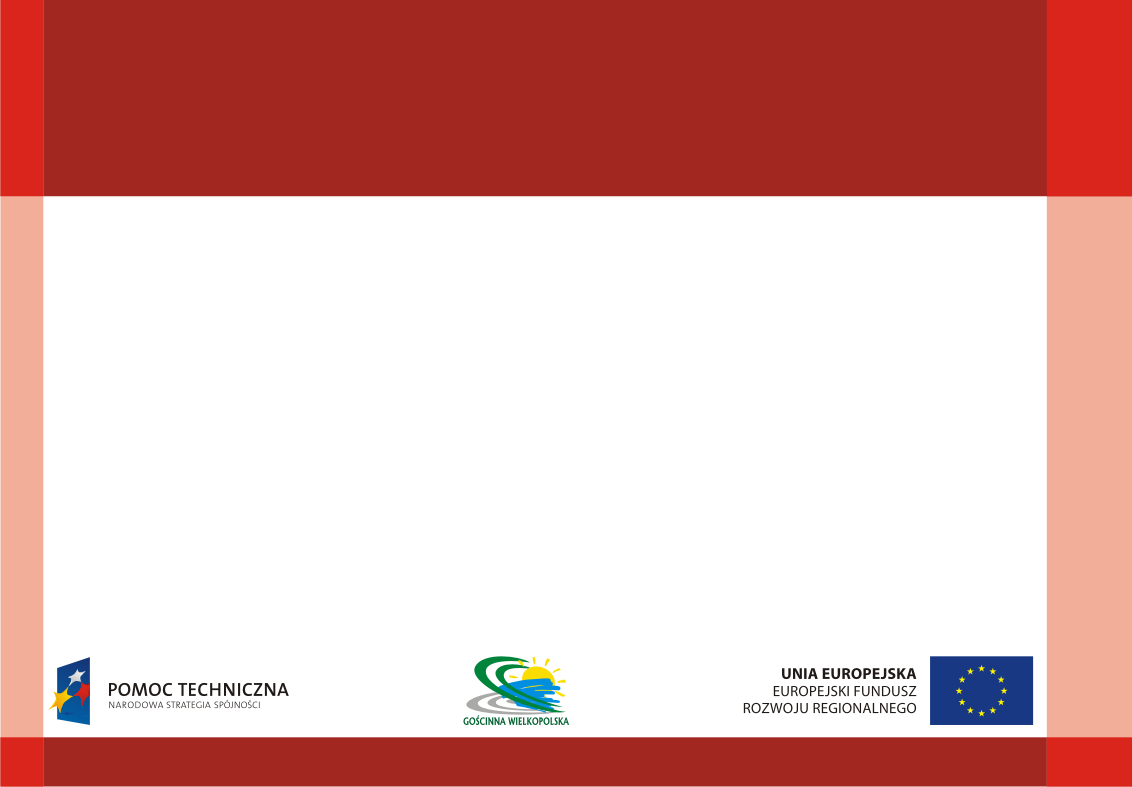 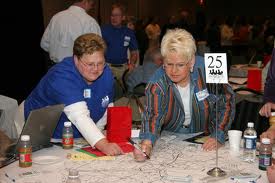 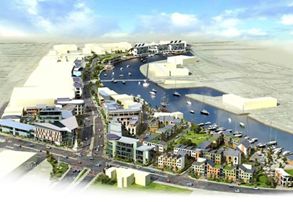 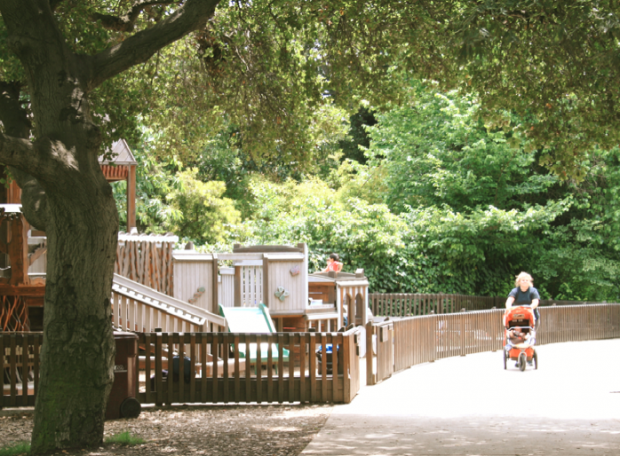 Partnerstwo samorządów Południowej Wielkopolski 
na rzecz zwiększenia dostępności i jakości usług publicznych
Standard usług publicznych – definicja 2
Monitorowanie przestrzegania standardów usług publicznych: porównywanie parametrów świadczonych usług z obowiązującymi dla nich standardami 
Doskonalenie standardów usług publicznych – podwyższanie standardów świadczonych usług względem standardów wcześniej obowiązujących 
Plany: Krajowy System Standardów Usług Publicznych
Projekt współfinansowany przez Unię Europejską w ramach Programu Operacyjnego Pomoc Techniczna 2007 - 2013
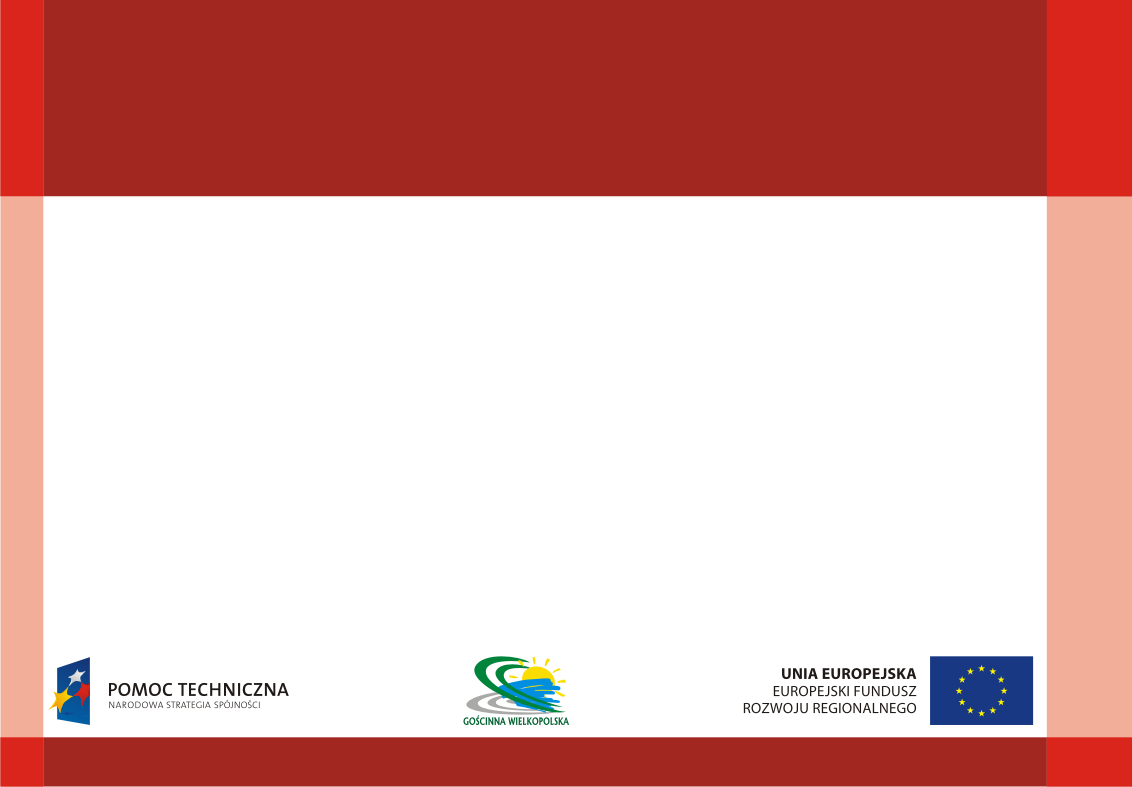 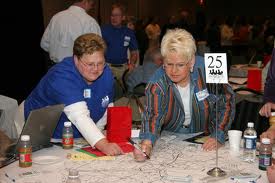 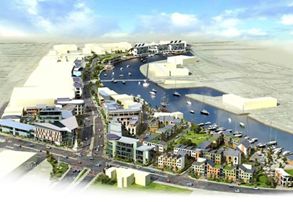 Informatyzacja
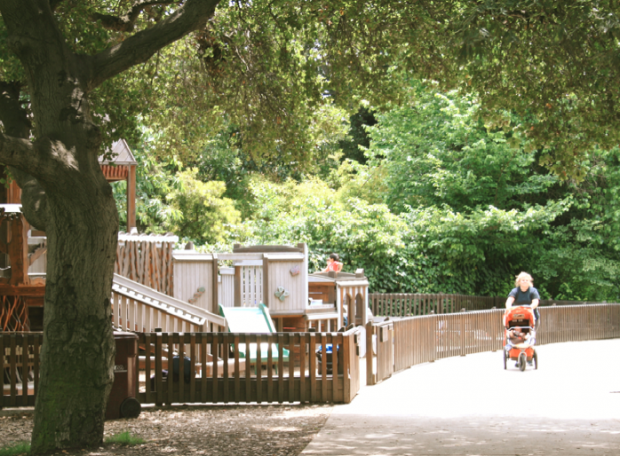 Stałe doskonalenie
Standaryzacja
Mechanizmy i procedury
Katalogowanie
Współtworzenie
Spełnianie przepisów prawnych
Partnerstwo
Partycypacja
Partnerstwo samorządów Południowej Wielkopolski 
na rzecz zwiększenia dostępności i jakości usług publicznych
Ocena wartości publicznej
Konsultacja
Ewaluacja
Informowanie
Monitoring
Model poprawy jakości usług publicznych
Zarządzanie strategiczne
Innowacje systemowe
Planowanie strategiczne
Zarządzanie innowacją
Identyfikacja procesów innowacyjnych
Innowacje sporadyczne
Usługi publiczne
Stopień zaawansowania
Uspołecznienie
Strategia
Innowacje
Wielostronne powiązania między poszczególnymi elementami
Projekt współfinansowany przez Unię Europejską w ramach Programu Operacyjnego Pomoc Techniczna 2007 - 2013
Źródło: Opracowanie własne
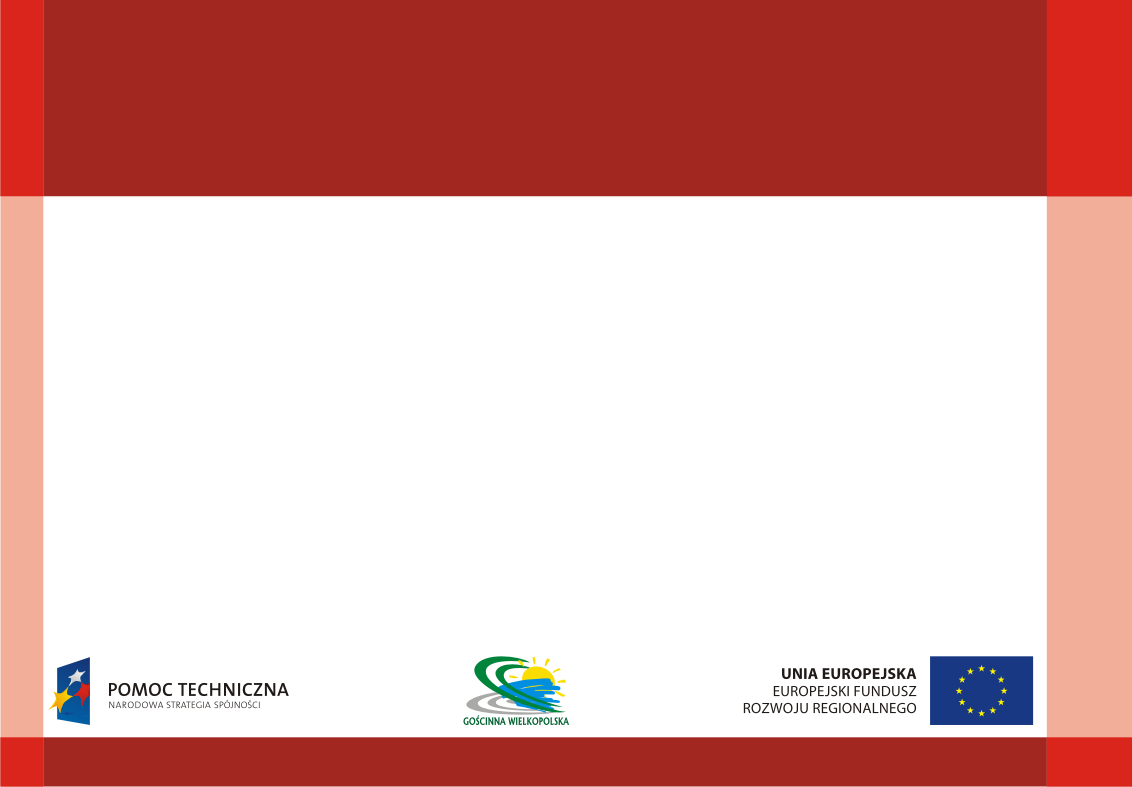 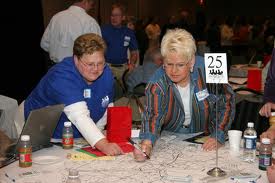 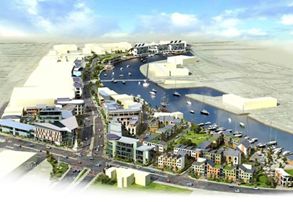 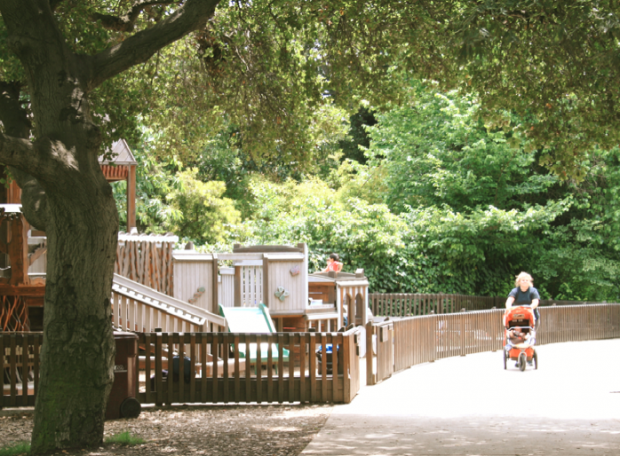 Partnerstwo samorządów Południowej Wielkopolski 
na rzecz zwiększenia dostępności i jakości usług publicznych
Czynniki jakości usług publicznych wg PRI
Poprawne zdefiniowanie usług i określenie ich istotnych cech z punktu widzenia przepisów i odbiorców tych usług,
Określenie wskaźników wydajności, skuteczności i dostępności usług publicznych,
Podanie sposobów pomiaru i czynników, które mogą mieć wpływ na uzyskane wyniki,
Podanie zasad interpretacji wyników pomiaru.
Projekt współfinansowany przez Unię Europejską w ramach Programu Operacyjnego Pomoc Techniczna 2007 - 2013
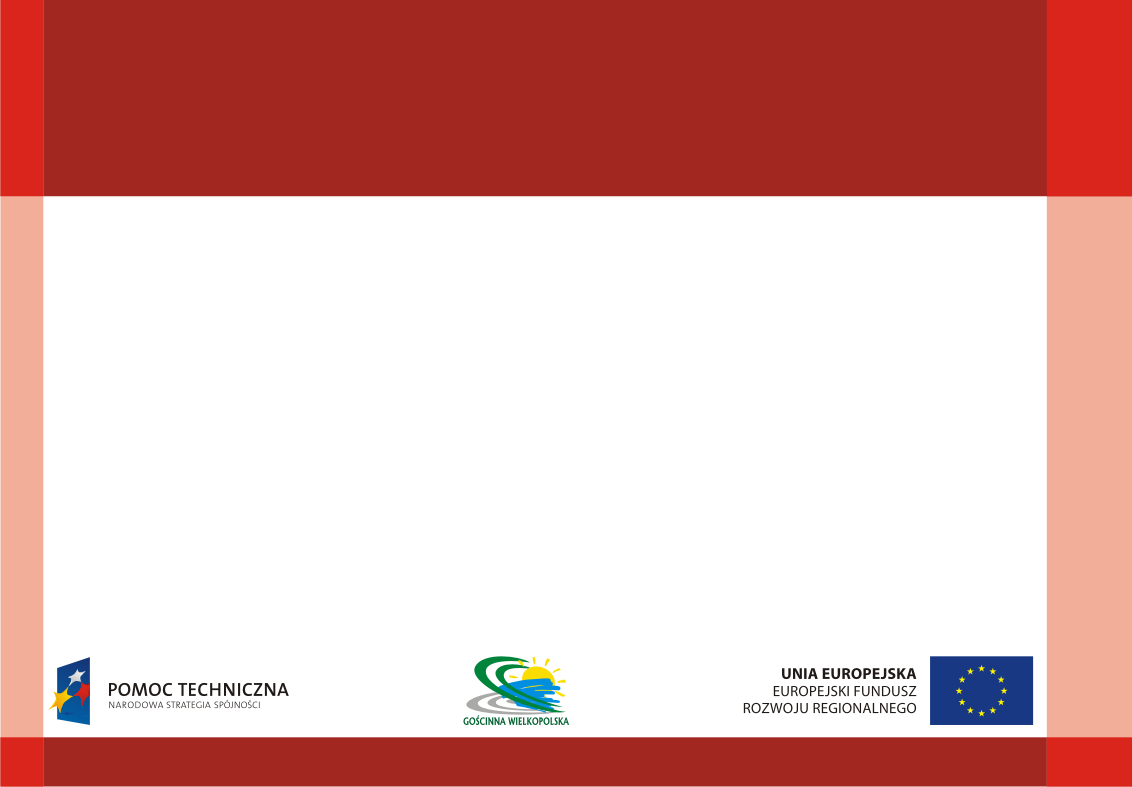 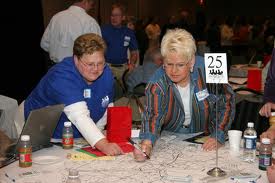 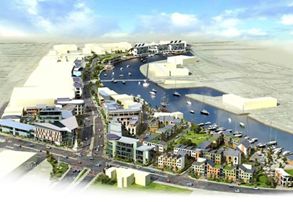 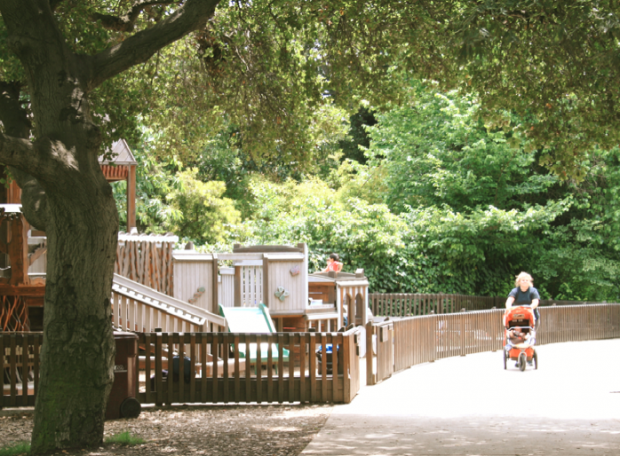 Partnerstwo samorządów Południowej Wielkopolski 
na rzecz zwiększenia dostępności i jakości usług publicznych
Wydajność, skuteczność i dostępność usług publicznych
Wydajność: koszt jednostkowy usługi lub stopień zaspokojenia indywidualnych potrzeb mieszkańców potrzeb przy określonym koszcie 
Skuteczność: subiektywne pomiary zadowolenia odbiorców usług lub sam fakt objęcia określonych grup docelowych danymi usługami
Dostępność: zapewnienie równego dostępu do usług publicznych wszystkim ich odbiorcom 
Przestrzenna, 
Organizacyjna, 
Finansowa
Projekt współfinansowany przez Unię Europejską w ramach Programu Operacyjnego Pomoc Techniczna 2007 - 2013
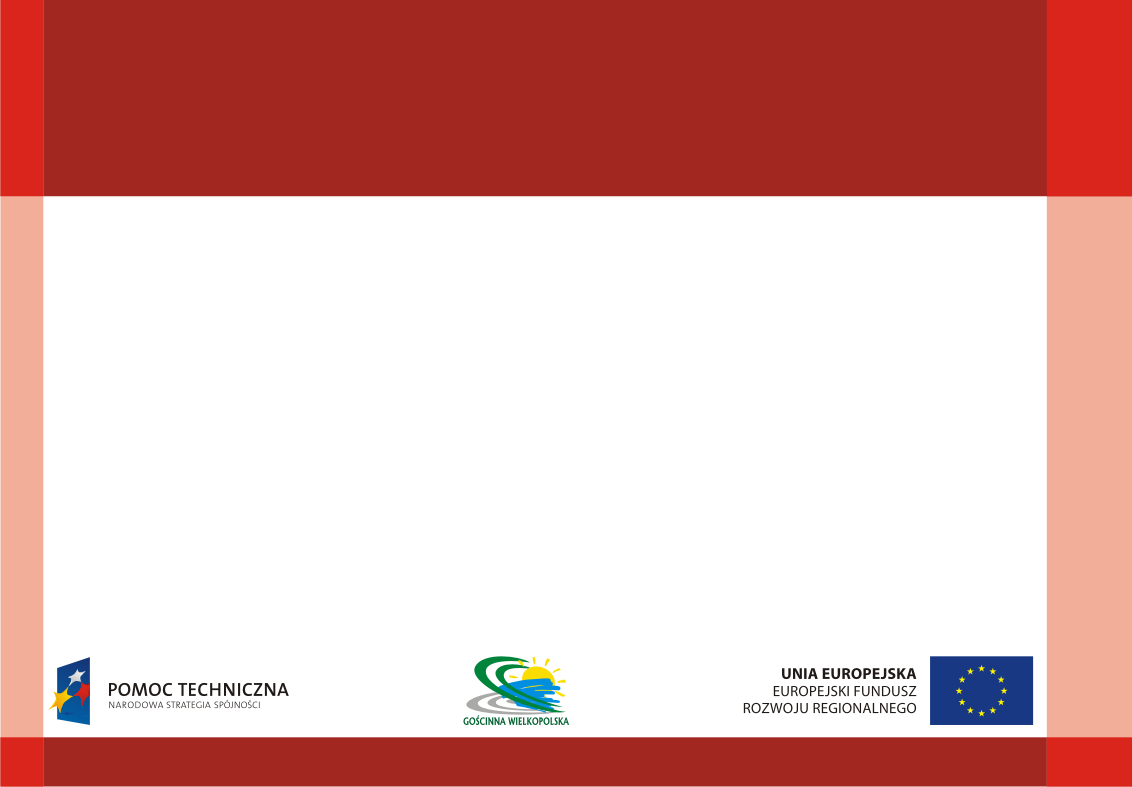 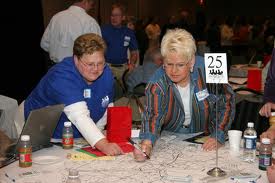 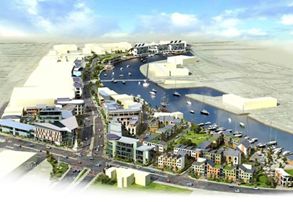 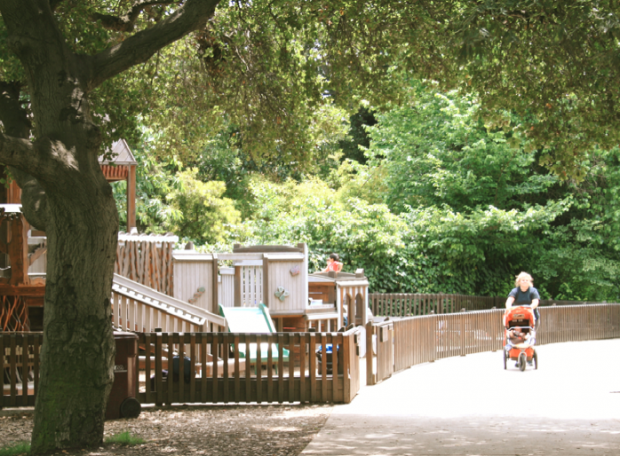 Partnerstwo samorządów Południowej Wielkopolski 
na rzecz zwiększenia dostępności i jakości usług publicznych
Rodzaje usług publicznych a projekt
Administracyjne
Społeczne
Kultura
Edukacja
Pomoc i opieka społeczna
Techniczne
Usługi komunalne
komunikacja
Projekt współfinansowany przez Unię Europejską w ramach Programu Operacyjnego Pomoc Techniczna 2007 - 2013
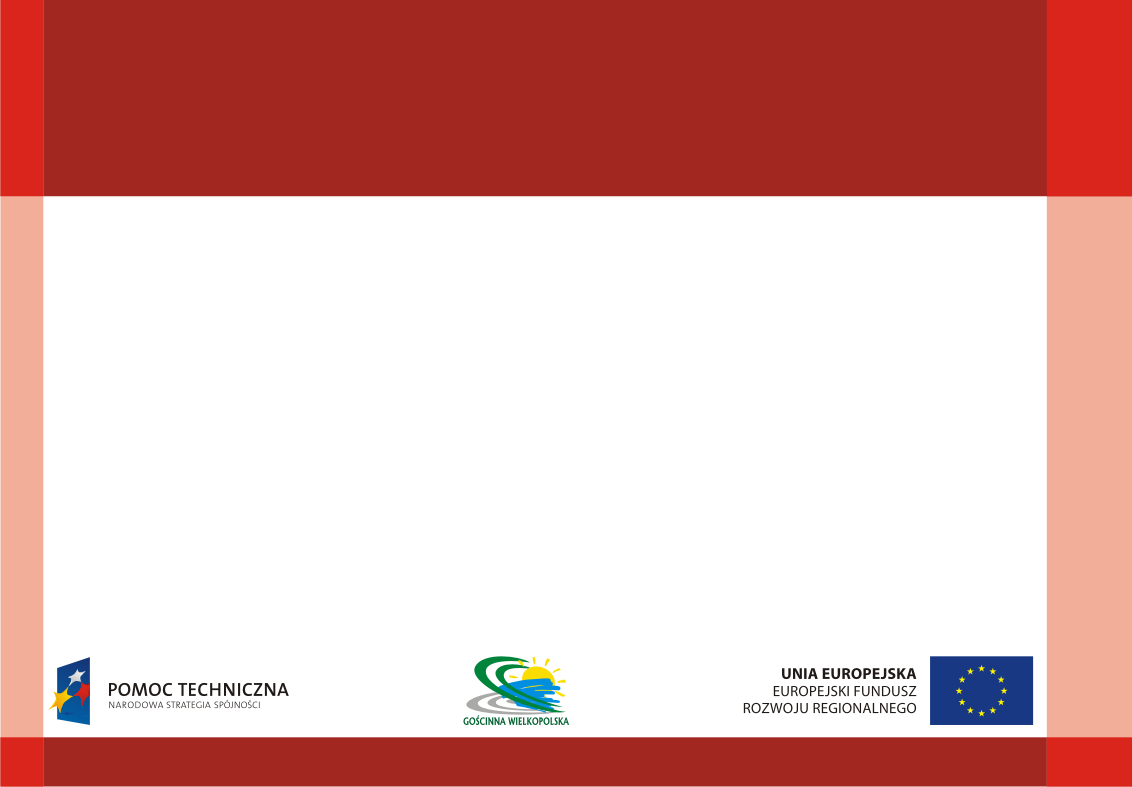 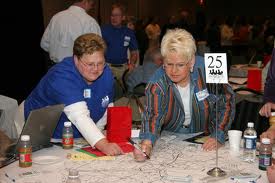 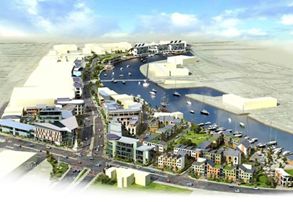 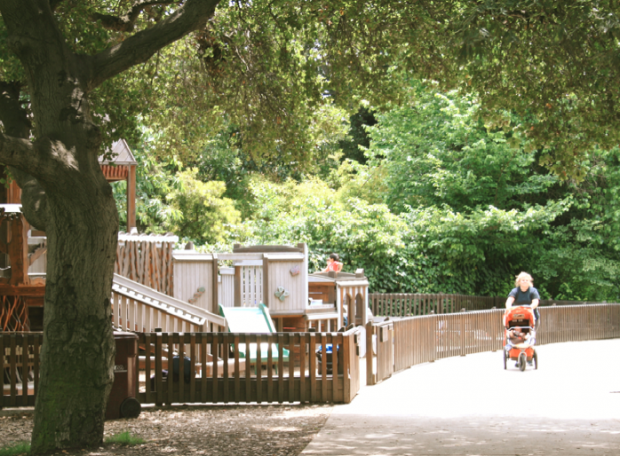 Partnerstwo samorządów Południowej Wielkopolski 
na rzecz zwiększenia dostępności i jakości usług publicznych
Poprawa jakości usług publicznych
Katalogi usług publicznych jako zobowiązanie samorządu wobec mieszkańców,
Mechanizmy, procesy i procedury świadczenia usług publicznych,
Mierniki świadczenia usług publicznych,
Standardy usług publicznych.
Projekt współfinansowany przez Unię Europejską w ramach Programu Operacyjnego Pomoc Techniczna 2007 - 2013
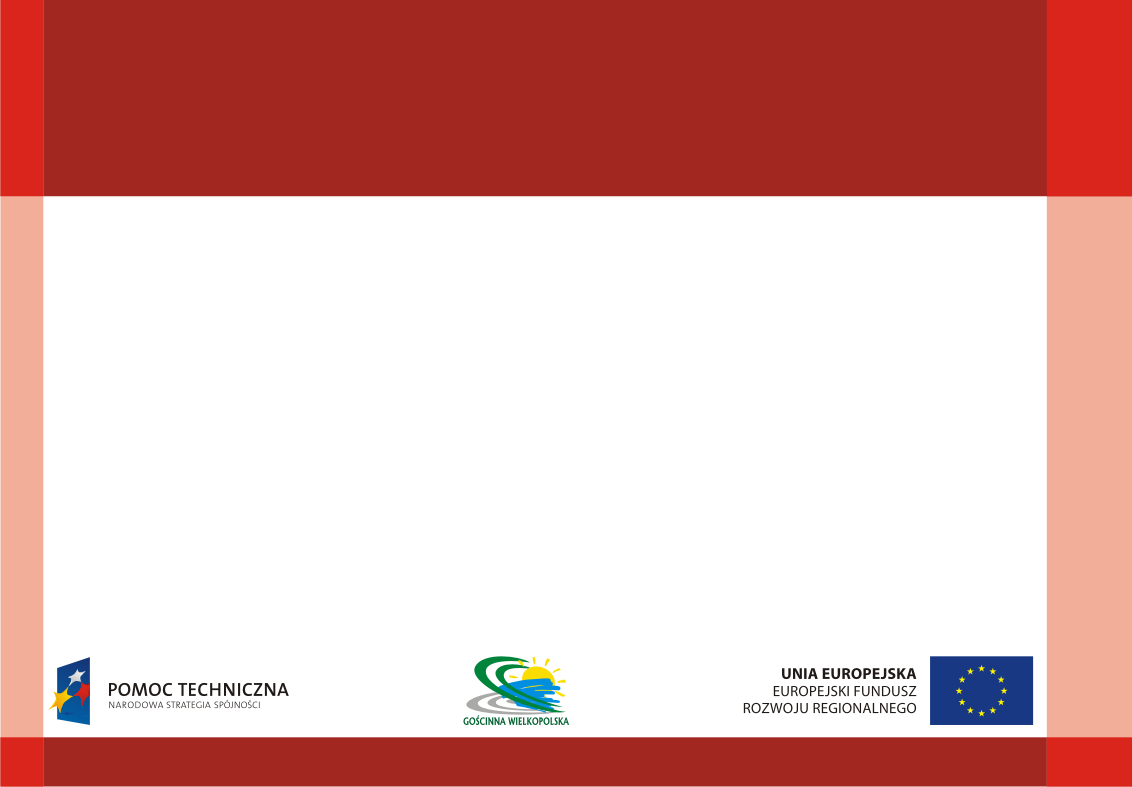 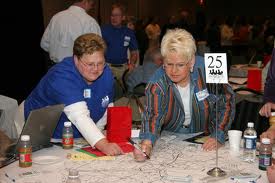 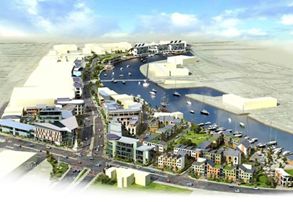 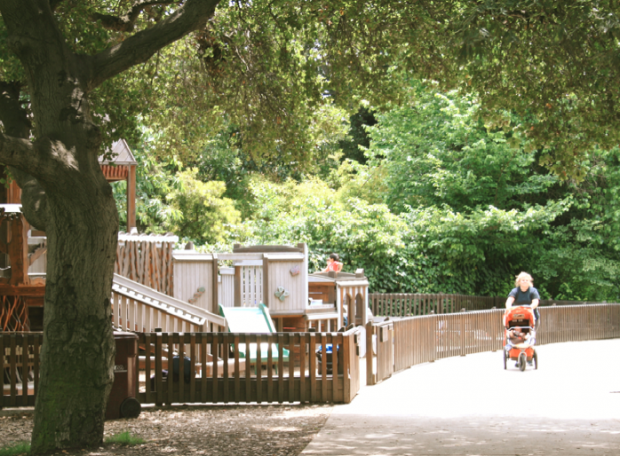 Partnerstwo samorządów Południowej Wielkopolski 
na rzecz zwiększenia dostępności i jakości usług publicznych
Standaryzacja usług publicznych
ISO
SERVIQUAL
CAF
Rząd brytyjski
Projekt współfinansowany przez Unię Europejską w ramach Programu Operacyjnego Pomoc Techniczna 2007 - 2013
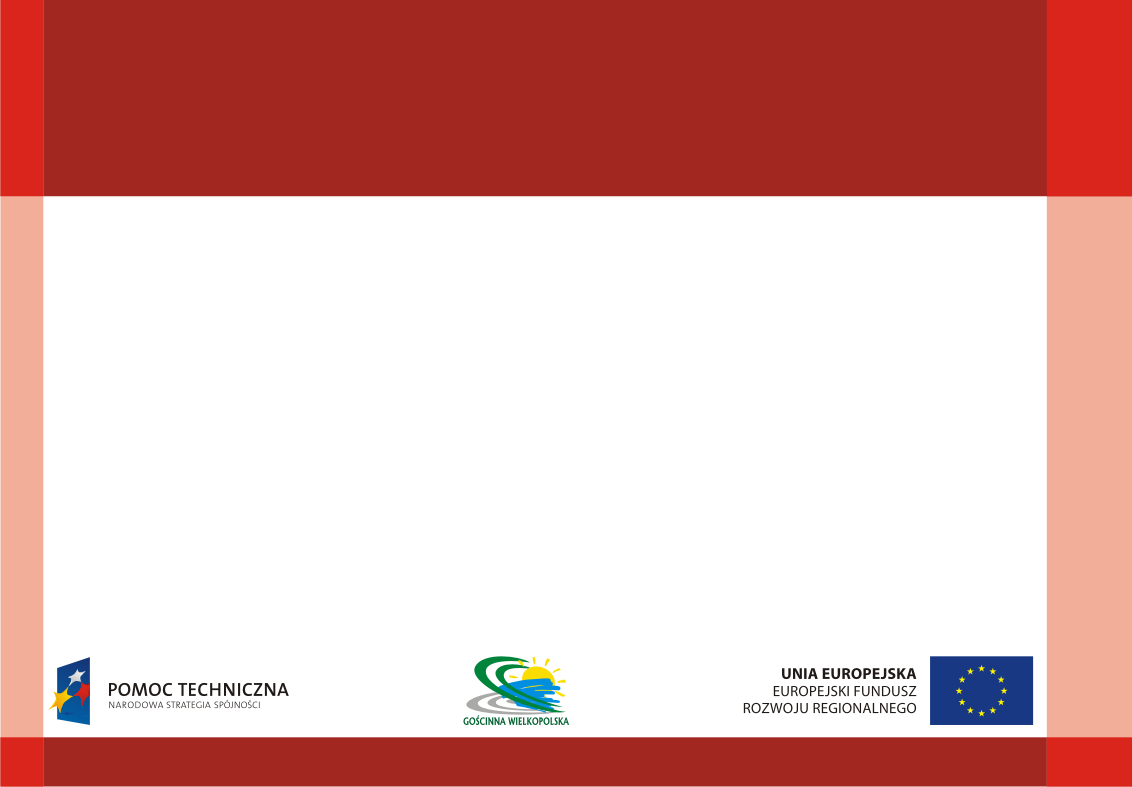 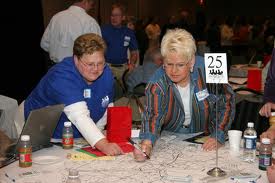 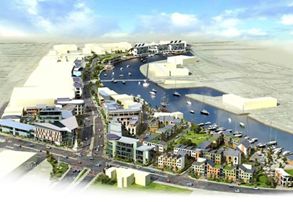 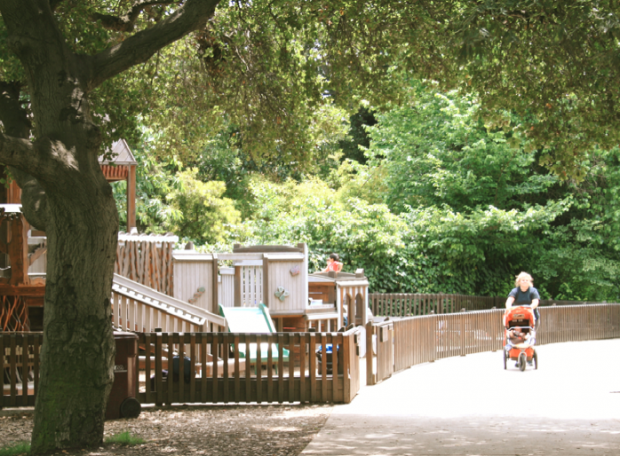 Partnerstwo samorządów Południowej Wielkopolski 
na rzecz zwiększenia dostępności i jakości usług publicznych
ISO 9001:2008: funkcjonowanie urzędu
Koncentracja na kliencie,
Przywództwo,
Zaangażowanie całej kadry,
Podejście procesowe,
Podejście systemowe do zarządzania,
Ciągłe doskonalenie,
Oparcie się na faktach,
Wzajemne korzystne powiązania z dostawcami.
Projekt współfinansowany przez Unię Europejską w ramach Programu Operacyjnego Pomoc Techniczna 2007 - 2013
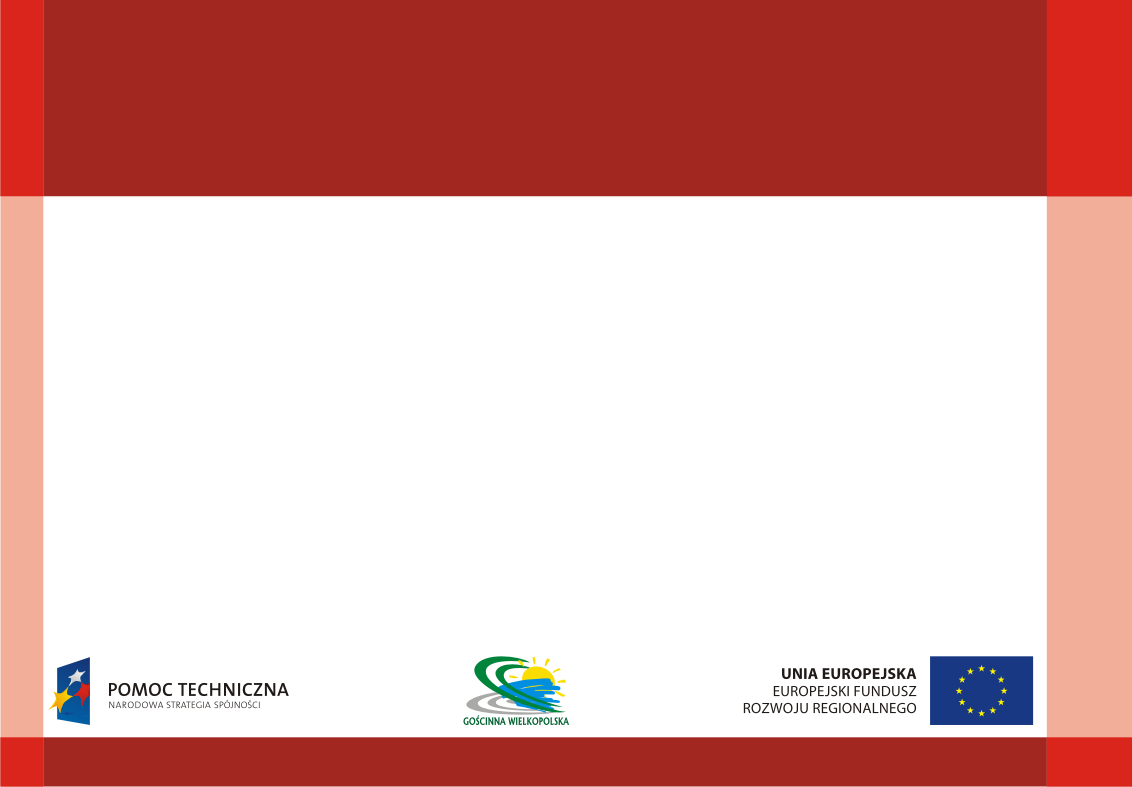 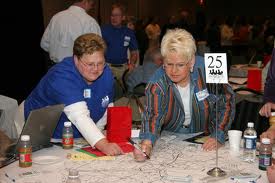 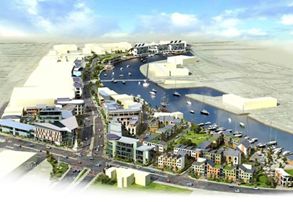 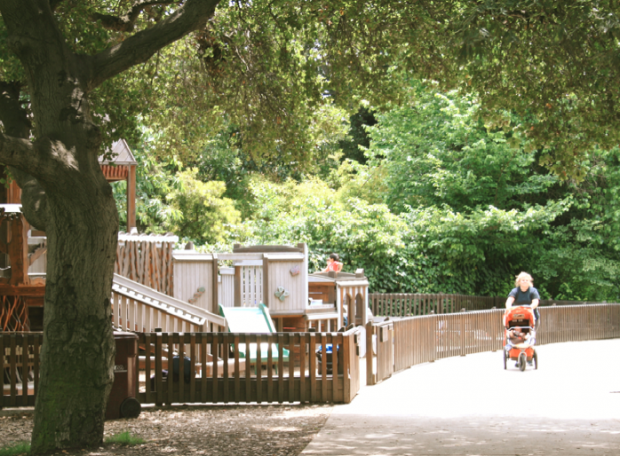 Partnerstwo samorządów Południowej Wielkopolski 
na rzecz zwiększenia dostępności i jakości usług publicznych
SERVIQUAL: poprawa jakości usług
Cechy materialne (budynki, wyposażenie, personel i materiały komunikacyjne),
Niezawodność (zdolność do stałego świadczenia usługi dokładnie i tak, że można na niej polegać),
Reaktywność (chęć pomocy odbiorcy usługi i jej niezwłoczne świadczenie),
Pewność (kompetencja systemu i jego wiarygodność w zapewnianiu uprzejmych i bezpiecznych usług),
Empatia (dostępność psychologiczna i fizyczna, podejmowanie wysiłku w celu zrozumienia potrzeb klientów).
Projekt współfinansowany przez Unię Europejską w ramach Programu Operacyjnego Pomoc Techniczna 2007 - 2013
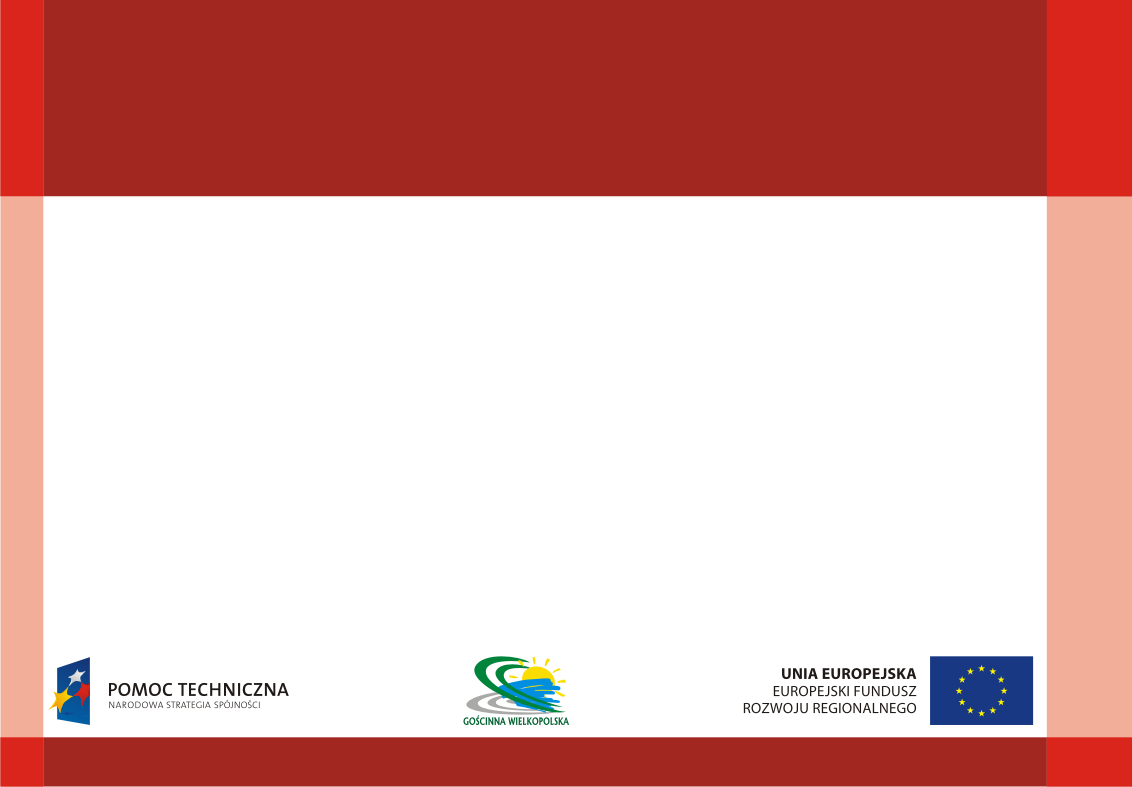 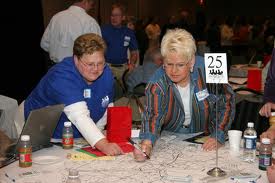 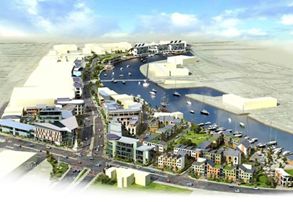 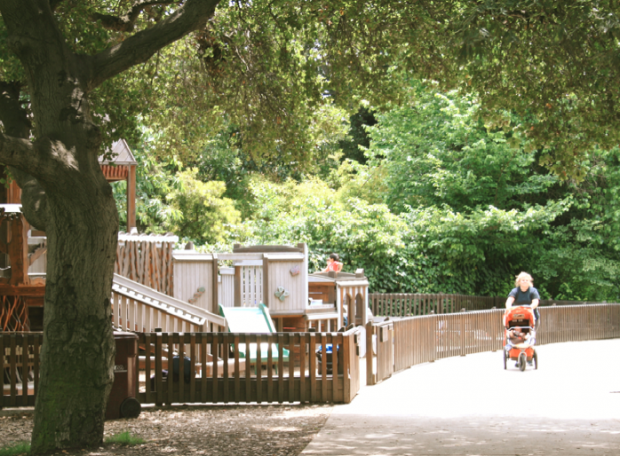 Partnerstwo samorządów Południowej Wielkopolski 
na rzecz zwiększenia dostępności i jakości usług publicznych
SERVIQUAL: poprawa jakości usług
Cechy materialne (budynki, wyposażenie, personel i materiały komunikacyjne),
Niezawodność (zdolność do stałego świadczenia usługi dokładnie i tak, że można na niej polegać),
Reaktywność (chęć pomocy odbiorcy usługi i jej niezwłoczne świadczenie),
Pewność (kompetencja systemu i jego wiarygodność w zapewnianiu uprzejmych i bezpiecznych usług),
Empatia (dostępność psychologiczna i fizyczna, podejmowanie wysiłku w celu zrozumienia potrzeb klientów).
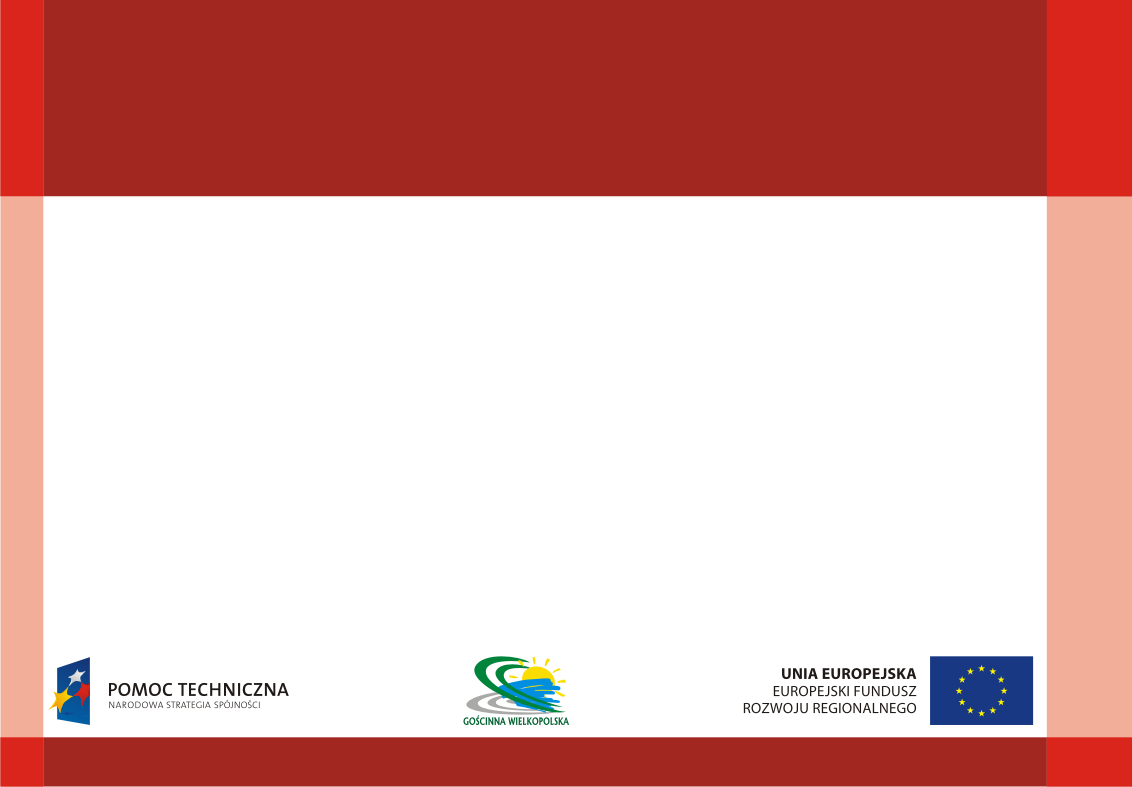 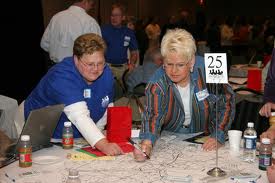 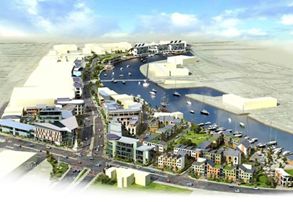 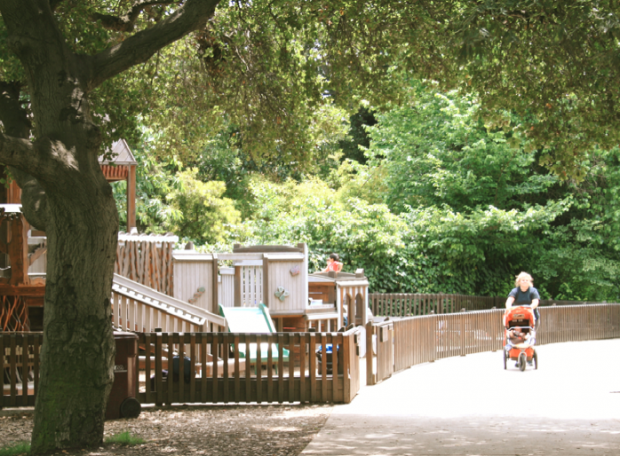 Partnerstwo samorządów Południowej Wielkopolski 
na rzecz zwiększenia dostępności i jakości usług publicznych
Common Assessment Framework (CAF):doskonalenie świadczeniodawców usług
Przywództwo,
Pracownicy,
Strategia i planowanie,
Partnerstwo i zasoby,
Procesy.
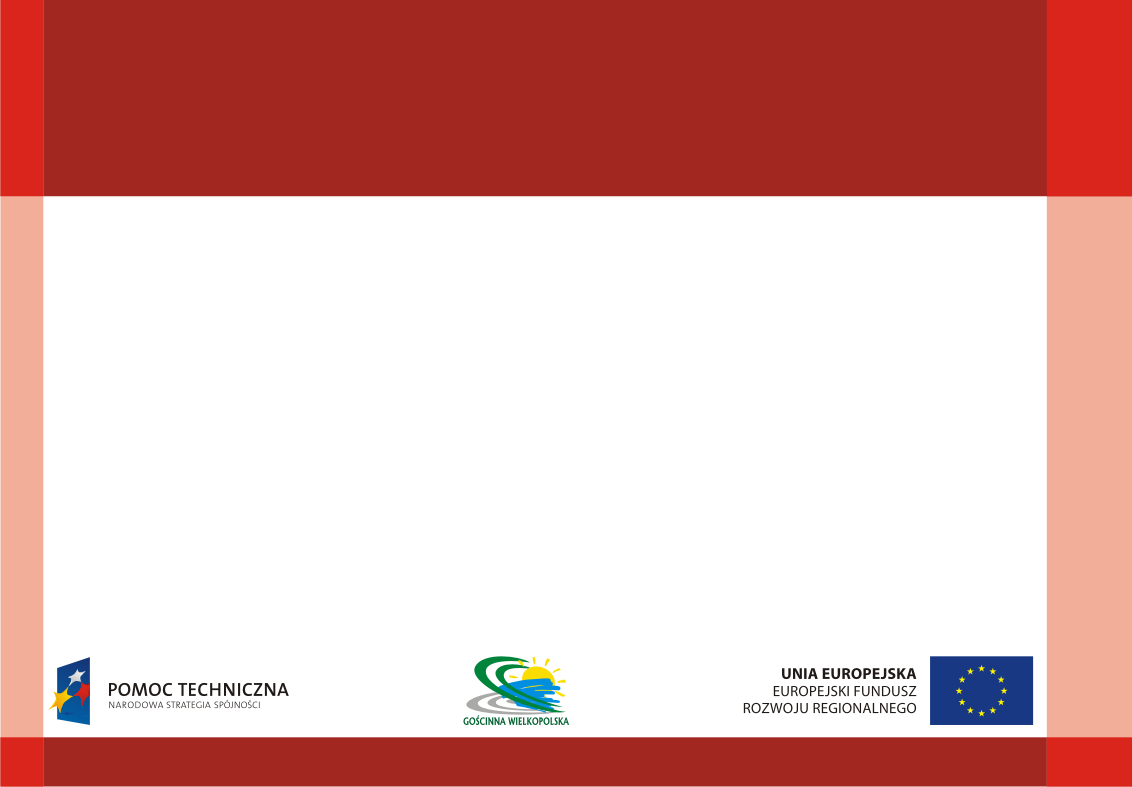 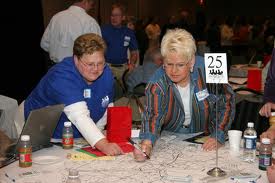 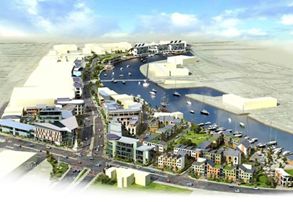 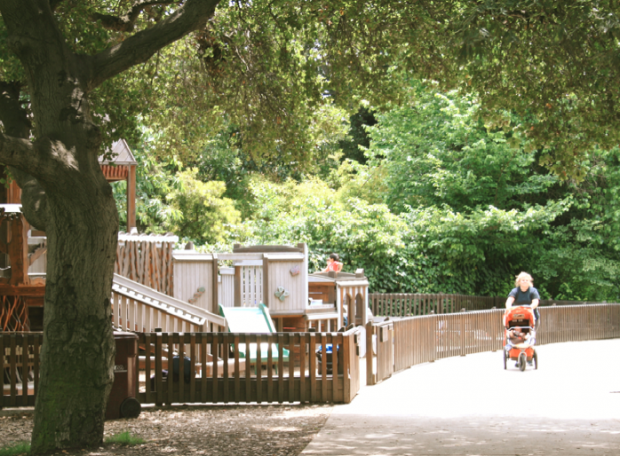 Partnerstwo samorządów Południowej Wielkopolski 
na rzecz zwiększenia dostępności i jakości usług publicznych
Rząd brytyjski:standardy dobrego zarządzania w usługach publicznych
właściwe pełnienie misji organizacji publicznej w oparciu o przyjęte wartości, 
koncentracja na efektach dla obywatela, 
skuteczność, 
prowadzenie polityki opartej na faktach, 
transparentność, 
zarządzanie ryzykiem, 
budowa kompetencji, 
rozliczalność 
zaangażowanie interesariuszy.
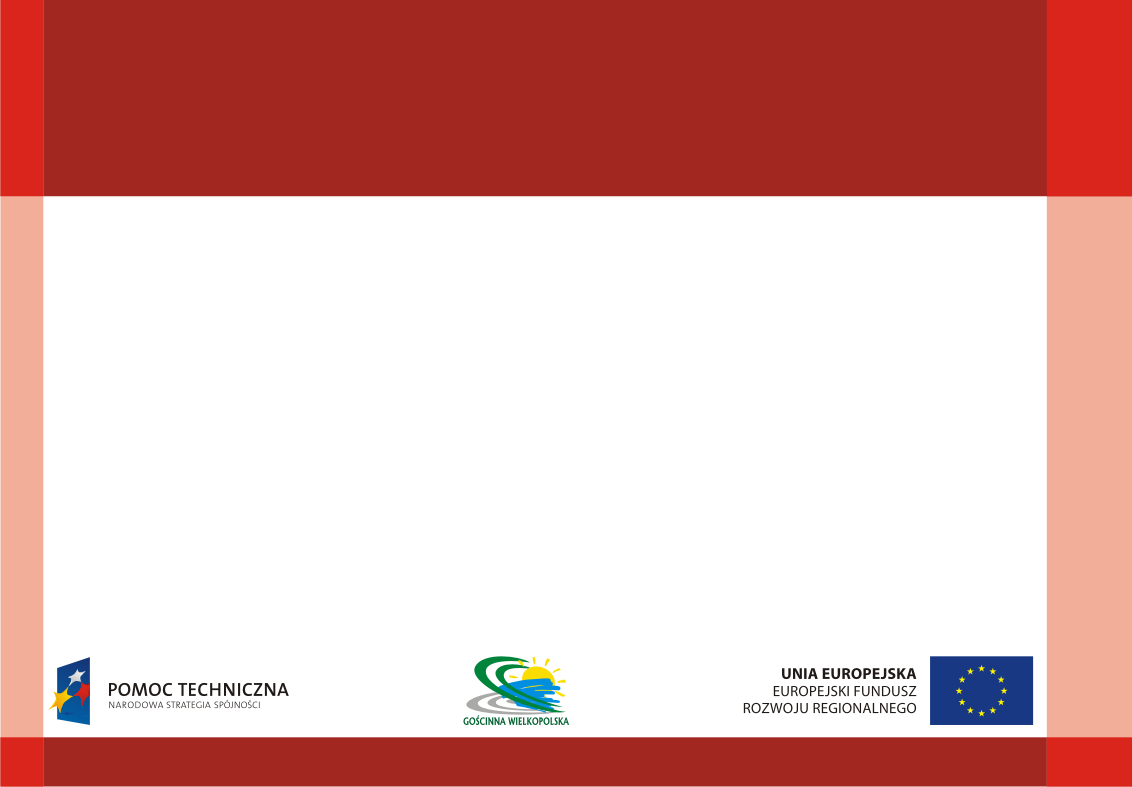 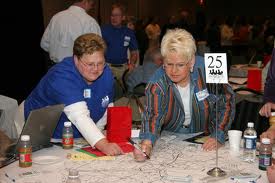 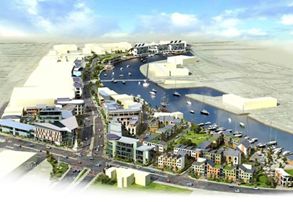 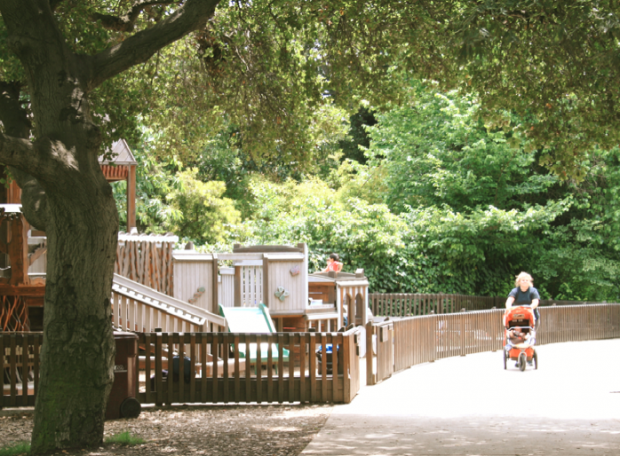 Partnerstwo samorządów Południowej Wielkopolski 
na rzecz zwiększenia dostępności i jakości usług publicznych
LGD Gościnna Wielkopolska
Wykorzystanie partnerstwa dla poprawy jakości, dostępności i wydajności usług publicznych
Podział zadań i odpowiedzialności
Specjalizacja
Synergie i uzupełnianie się
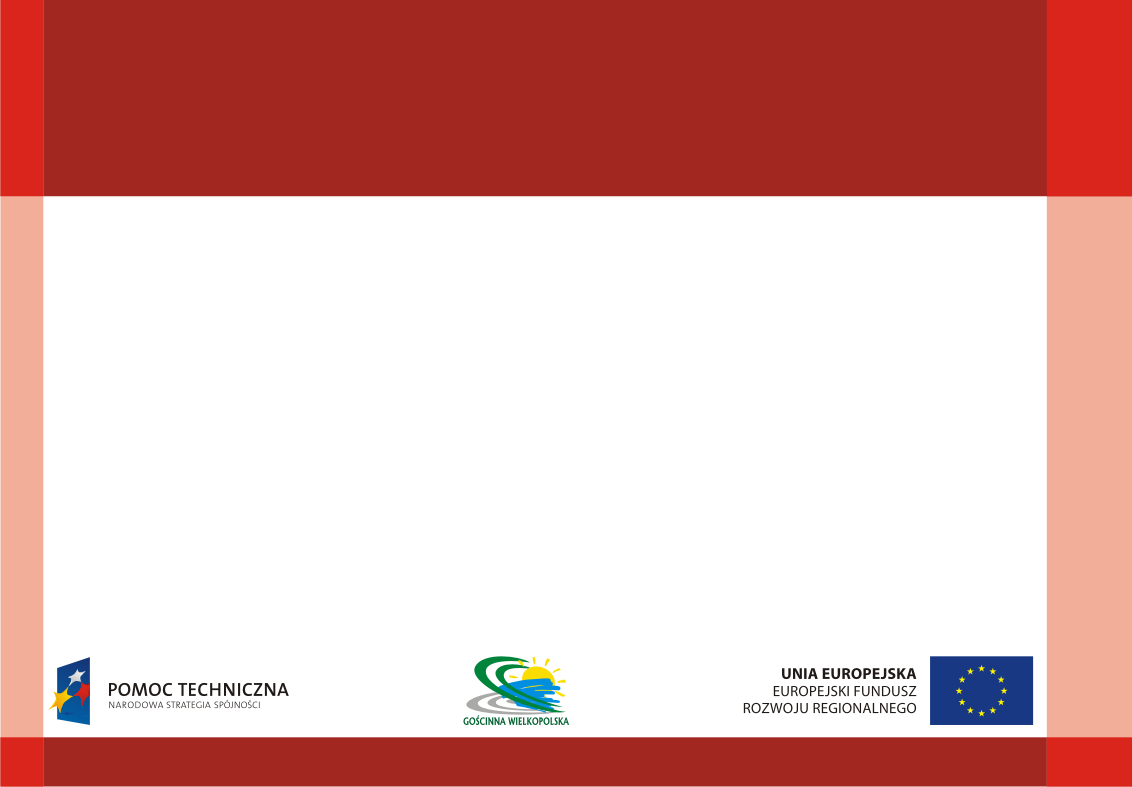 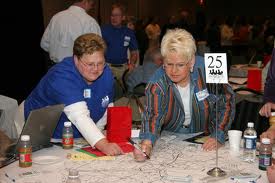 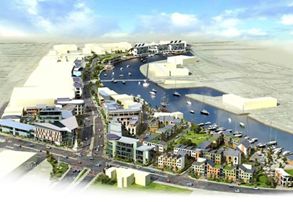 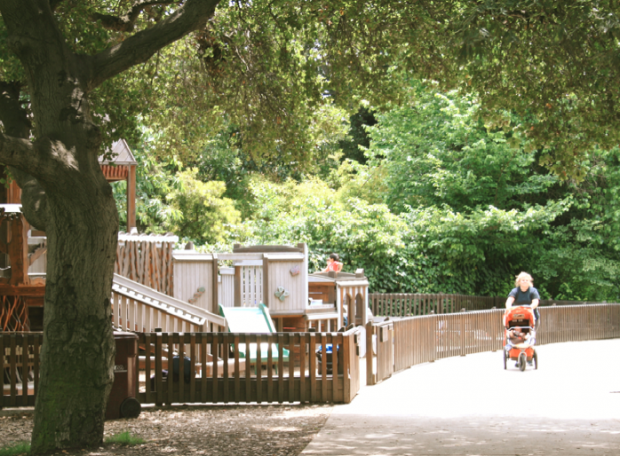 Partnerstwo samorządów Południowej Wielkopolski 
na rzecz zwiększenia dostępności i jakości usług publicznych
Dotychczasowa współpraca
Z członkami partnerstwa i poza nim:
Związki międzygminne
Usługi komunalne: schronisko dla zwierząt, wodociągi, gospodarka odpadami
Komunikacja: drogi, ścieżki pieszo-rowerowe
Pojedyncze projekty: 
Pomoc społeczna np.: klub integracji społecznej
Edukacja
Kultura np.: festiwal kultury
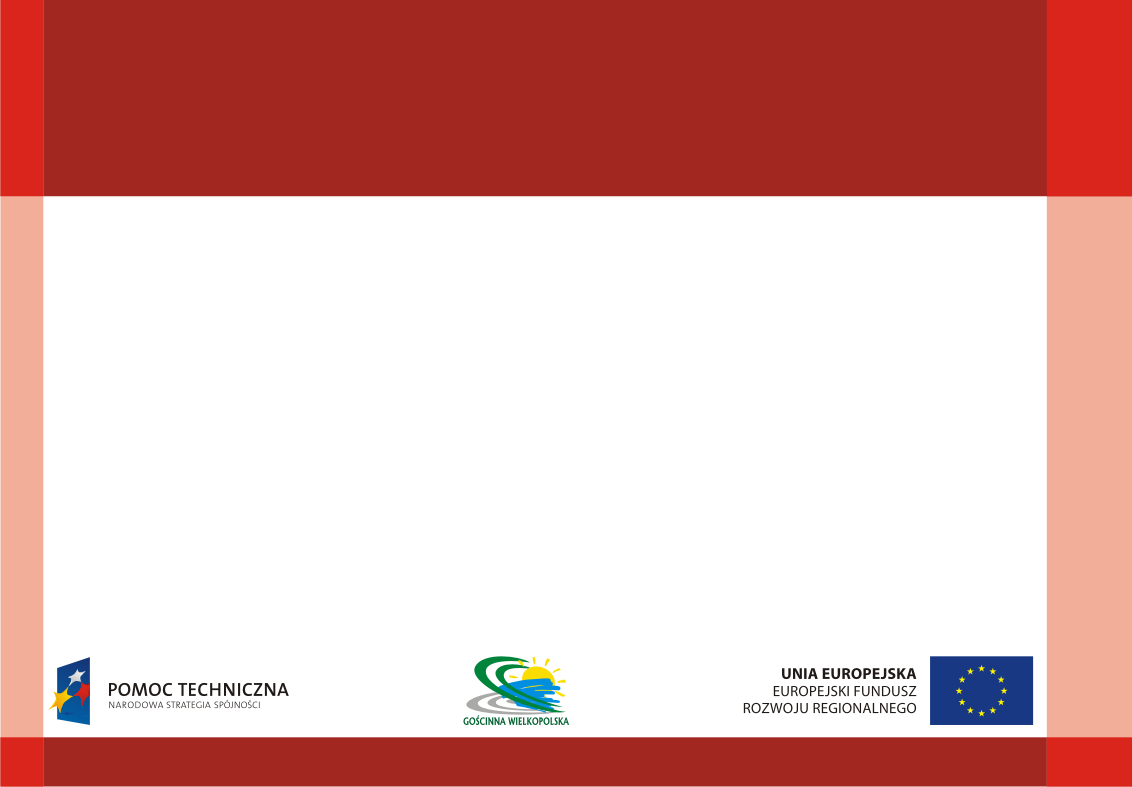 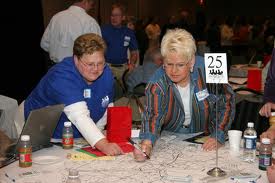 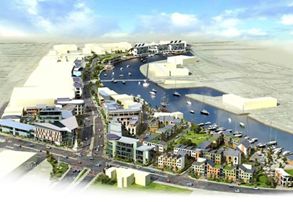 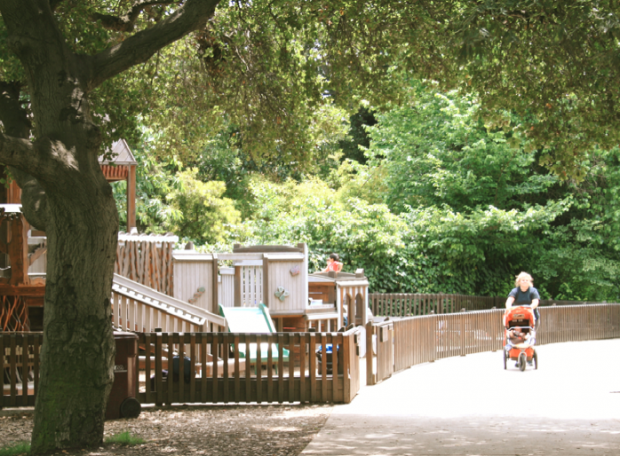 Partnerstwo samorządów Południowej Wielkopolski 
na rzecz zwiększenia dostępności i jakości usług publicznych
Przykłady standardów: Komunikacja (wyposażenie pojazdów)
liczba miejsc siedzących w autobusie nie może być mniejsza niż 20% ogólnej, wskazanej przez producenta pojemności autobusu, 
przedział kierowcy – łączący się z wnętrzem pojazdu, umożliwiający bezpośredni kontakt kierowcy z pasażerem, 
drzwi pasażerskie – co najmniej dwoje drzwi dla taboru typu B i co najmniej troje dla taboru typu C; wszystkie drzwi uruchamiane mechanicznie ze stanowiska kierowcy, spełniające wymagania techniczne ujęte w Polskiej Normie PN-S-47010, 
kasowniki elektroniczne o min. dziesięciocyfrowym systemie kasowania w ilości co najmniej równej liczbie drzwi pasażerskich w autobusie, 
Łączność telefoniczna lub radiowa pomiędzy kierującym autobusem a punktem dyspozytorskim wykonawcy, mającym łączność z policją i pogotowiem ratunkowym oraz łączność telefoniczna z zamawiającym.
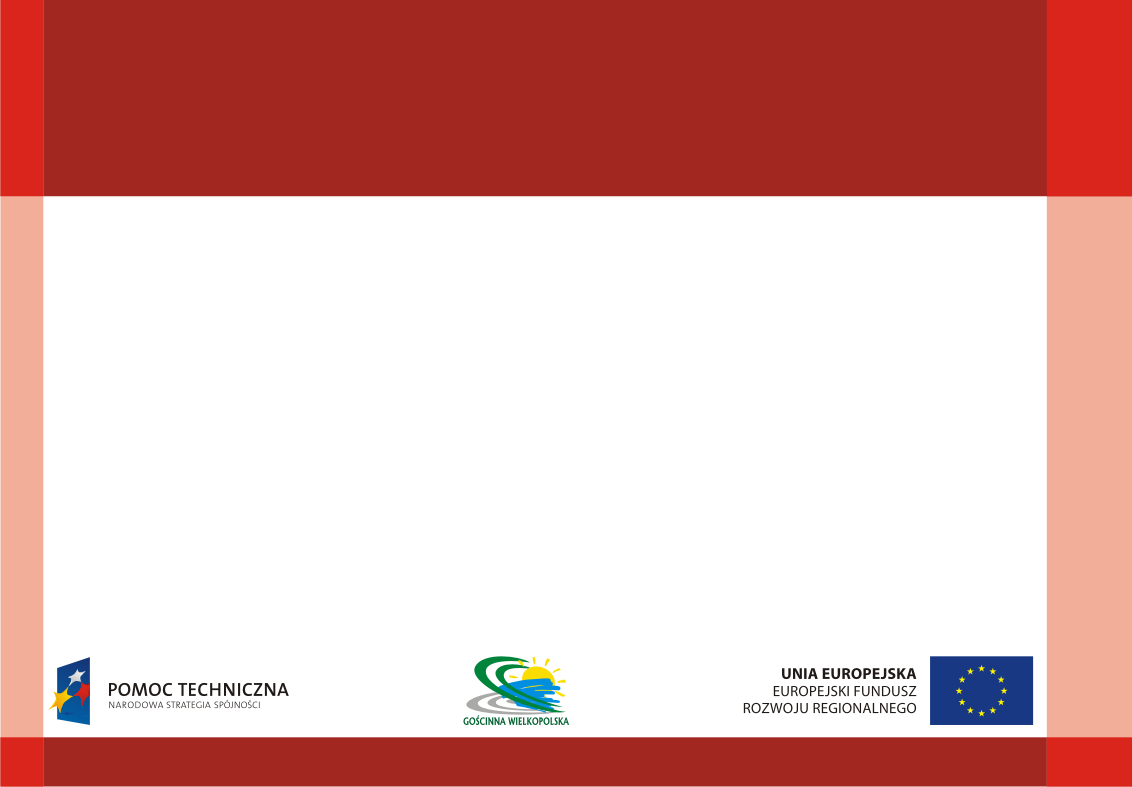 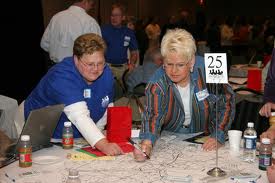 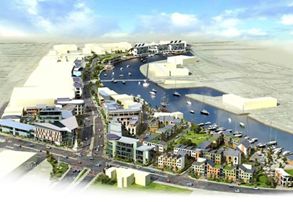 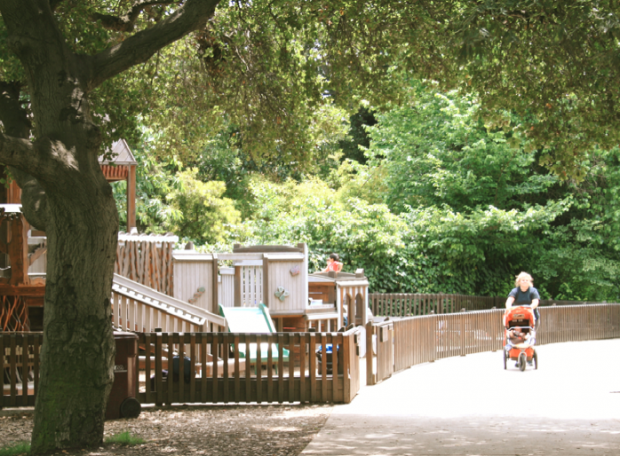 Partnerstwo samorządów Południowej Wielkopolski 
na rzecz zwiększenia dostępności i jakości usług publicznych
Przykłady standardów: Usługi komunalne
"Zielonogórskie Wodociągi i Kanalizacja" Sp. z o.o. dostarcza wodę w ilości oczekiwanej przez odbiorców, a jakość wody produkowanej przez Spółkę jest zgodna zarówno z normami krajowymi, jak i normami europejskimi. Parametry jakościowe są zgodne z rozporządzeniami Rozporządzenie Ministra Zdrowia z dnia 29 marca 2007 r. w sprawie jakości wody przeznaczonej do spożycia przez ludzi (Dz.U. Nr 61, poz. 417); Rozporządzenie Ministra Zdrowia z dnia 20 kwietnia 2010 r. zmieniające rozporządzenie w sprawie jakości wody przeznaczonej do spożycia przez ludzi (Dz. U. Nr 72, poz. 466).
     W ramach standardów jakościowych obsługi odbiorców usług przedsiębiorstwo wod.-kan. zobowiązane jest do spełnienia obligatoryjnych, minimalnych wymagań dotyczących poziomu jakości świadczonych usług, wynikających z przepisów prawa, zezwolenia udzielonego Spółce na prowadzenie zbiorowego zaopatrzenia w wodę i zbiorowego odprowadzania ścieków, oraz regulaminu dostarczania wody i odprowadzania ścieków, obowiązującego na terenie miasta Zielona Góra.
     Z wypełnianiem standardów obsługi odbiorców usług wiąże się konieczność prowadzenia przez Spółkę specjalizowanej dokumentacji i udzielania informacji.
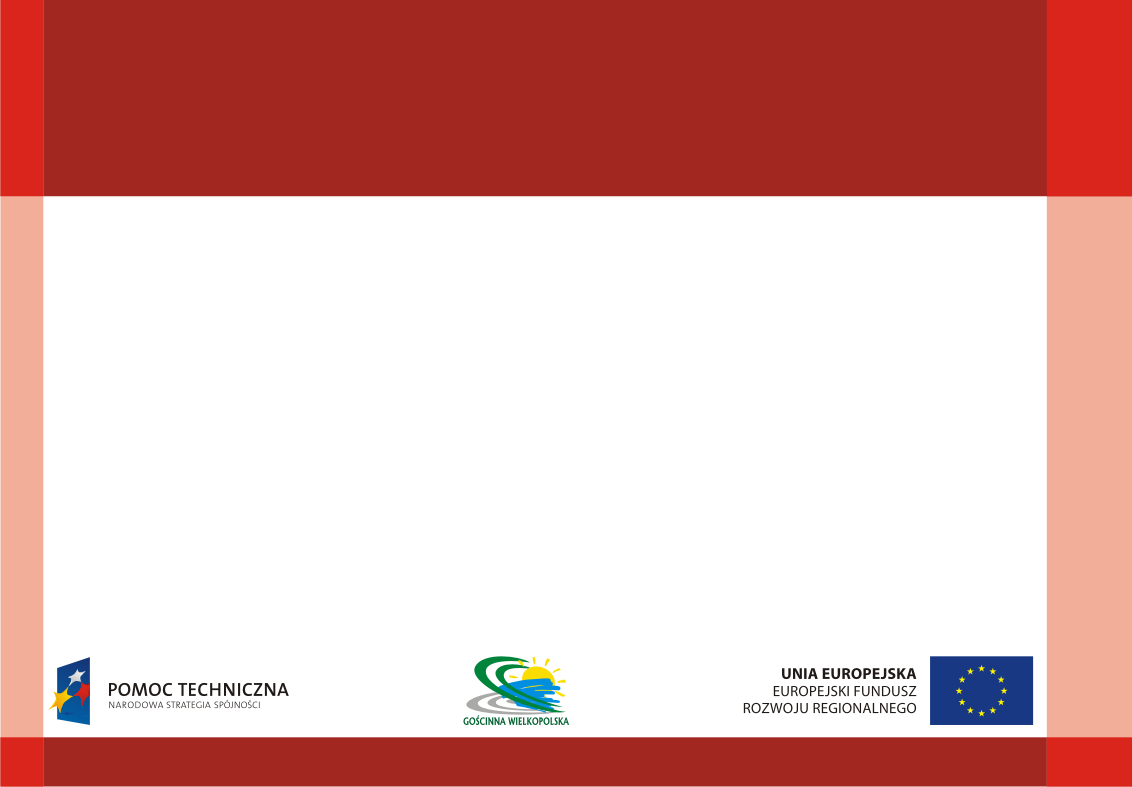 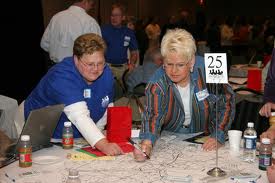 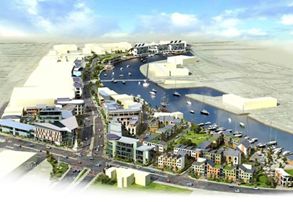 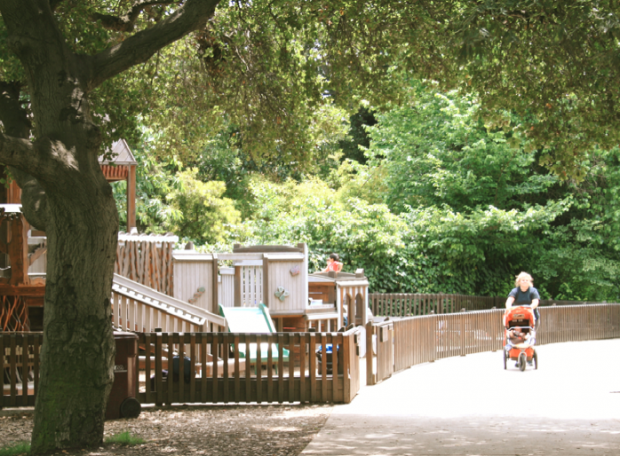 Partnerstwo samorządów Południowej Wielkopolski 
na rzecz zwiększenia dostępności i jakości usług publicznych
Przykłady standardów: Kultura
Samorząd powinien zatem określić:
jakie usługi będzie „wykonywał” w obszarze kultury;
do kogo będą skierowane (usługi są nie tylko dla „ludności” ale też dla innych podmiotów kultury: organizacji pozarządowych, grup nieformalnych, firm prywatnych, itp.);
jakich metod użyje, aby je skutecznie i efektywnie zapewnić (samemu, poprzez instytucje kultury, poprzez zlecanie usług innym „operatorom”).
Przykładowa usługa dostępu do teatru może zatem polegać na stworzeniu instytucji Teatr Miejski, lub na zleceniu usługi prowadzenia teatru Lokalnemu Towarzystwu Teatralnemu, ale też na zafundowaniu wszystkim mieszkańcom darmowych biletów do najbliższego Teatru Wielkomiejskiego. Jak też na wynegocjowaniu z lokalnym prywatnym teatrem obniżenia cen biletów w zamian za preferencyjną stawkę czynszu. Równie dobrze gmina można uznać, że zapewnienie dostępu do teatru nie jest zadaniem priorytetowym… bo ważniejszy jest lokalny zespół pieśni i tańca.
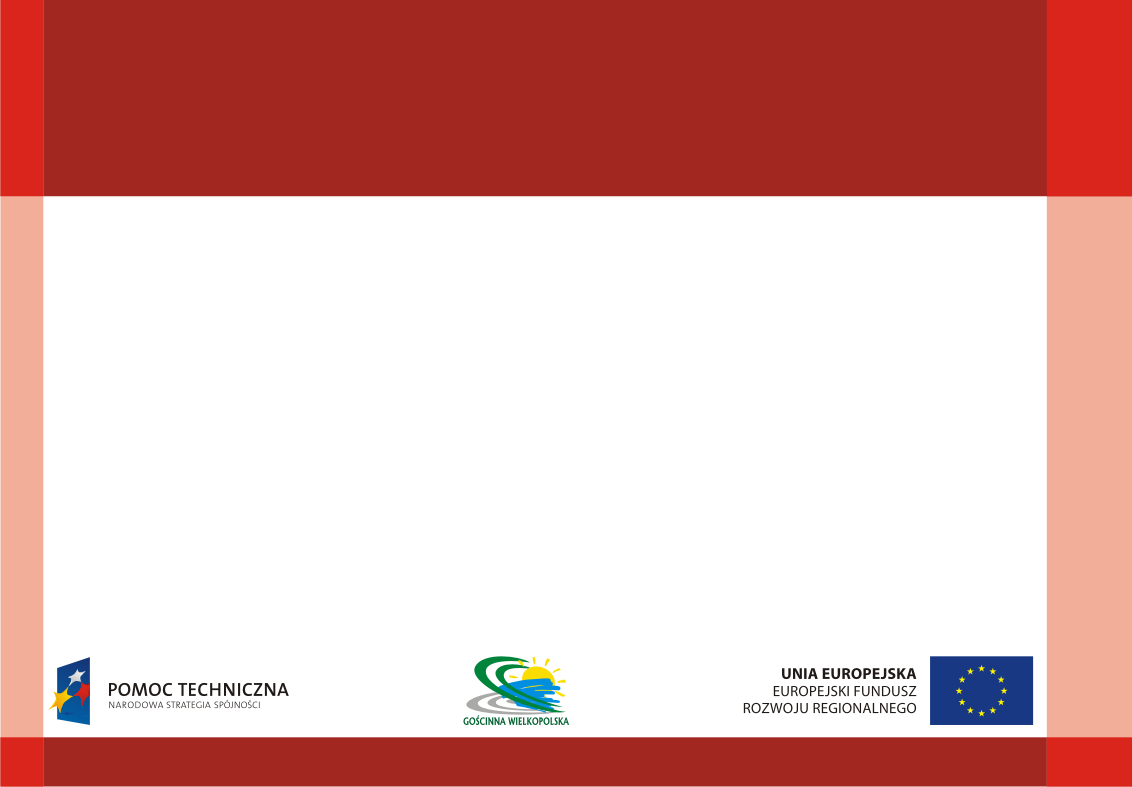 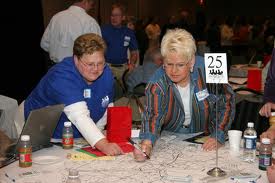 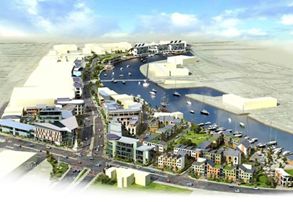 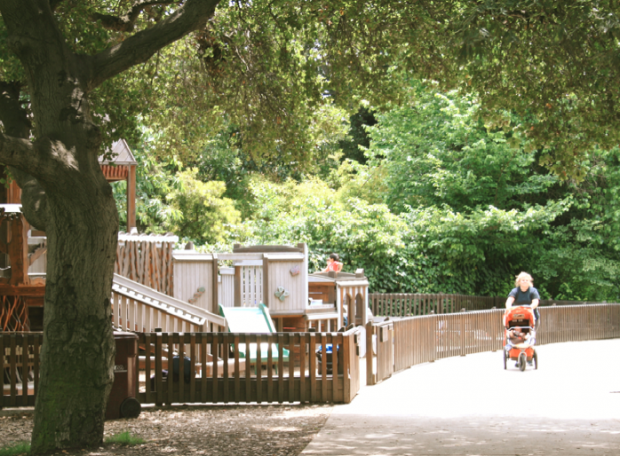 Partnerstwo samorządów Południowej Wielkopolski 
na rzecz zwiększenia dostępności i jakości usług publicznych
Przykłady standardów: Pomoc społeczna(dom pomocy społecznej)
Dom powinien spełniać następujące warunki:
budynek i jego otoczenie powinny być bez barier architektonicznych,
w budynkach wielokondygnacyjnych powinna być winda dostosowana do potrzeb osób niepełnosprawnych,
budynek powinien być wyposażony w system przyzywowo-alarmowy i system alarmowo-przeciwpożarowy,
liczba miejsc w nowo projektowanych domach nie powinna być większa niż 100.
W domu powinny znajdować się następujące pomieszczenia:
pokoje mieszkalne jednoosobowe i wieloosobowe,
pokoje dziennego pobytu,
jadalnia,
gabinet zabiegowo-pielęgniarski,
pomieszczenia do terapii i rehabilitacji,
kuchenka pomocnicza,
pomieszczenie pomocnicze do prania i suszenia,
palarnia,
pokój gościnny,
kaplica.
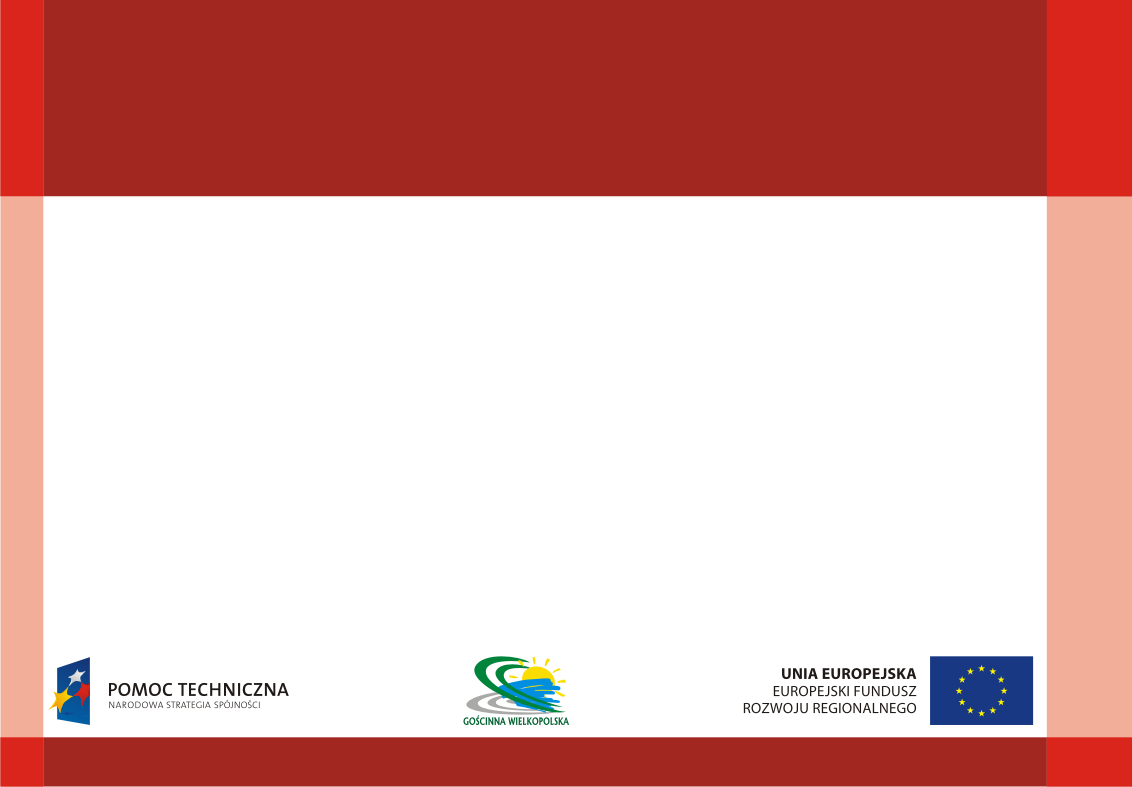 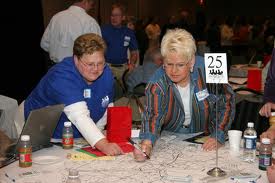 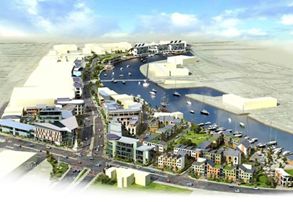 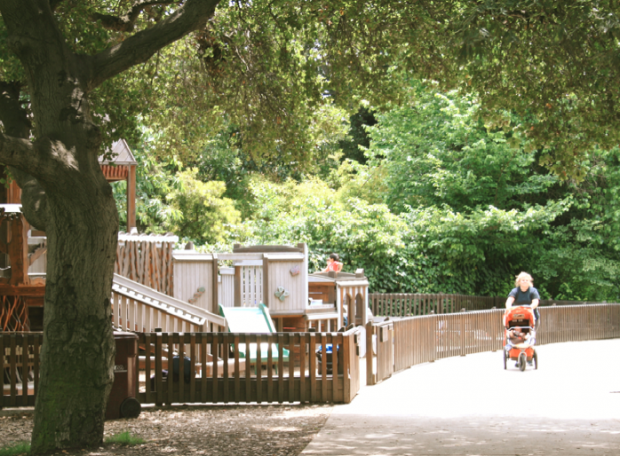 Partnerstwo samorządów Południowej Wielkopolski 
na rzecz zwiększenia dostępności i jakości usług publicznych
Przykłady standardów: edukacja(instytucje szkoleniowe)
Każda z osób należących do kadry szkoleniowej instytucji spełnia co najmniej jeden z wymienionych poniżej warunków: 
ukończyła trwający min. 60 godzin kurs dydaktyczny lub przygotowujący do kształcenia dorosłych, tj. służący rozwojowi kompetencji zbliżonych do następujących: rozumienie sytuacji uczących się̨ dorosłych, definiowanie celów edukacyjnych, projektowanie programu szkolenia, klarowne prezentowanie wiedzy, stosowanie aktywizujących metod nauczania 
dysponuje przyznanym przez zewnętrzną instytucję certyfikatem potwierdzającym posiadanie kompetencji zbliżonych do wymienionych powyżej 
posiada 750 godzin doświadczenia w zakresie edukacji osób dorosłych 
posiada specjalistyczne wykształcenie i min. 5-letnie doświadczenie zawodowe w danej dziedzinie oraz prowadzi kształcenie wyłącznie w formie wykładowej.
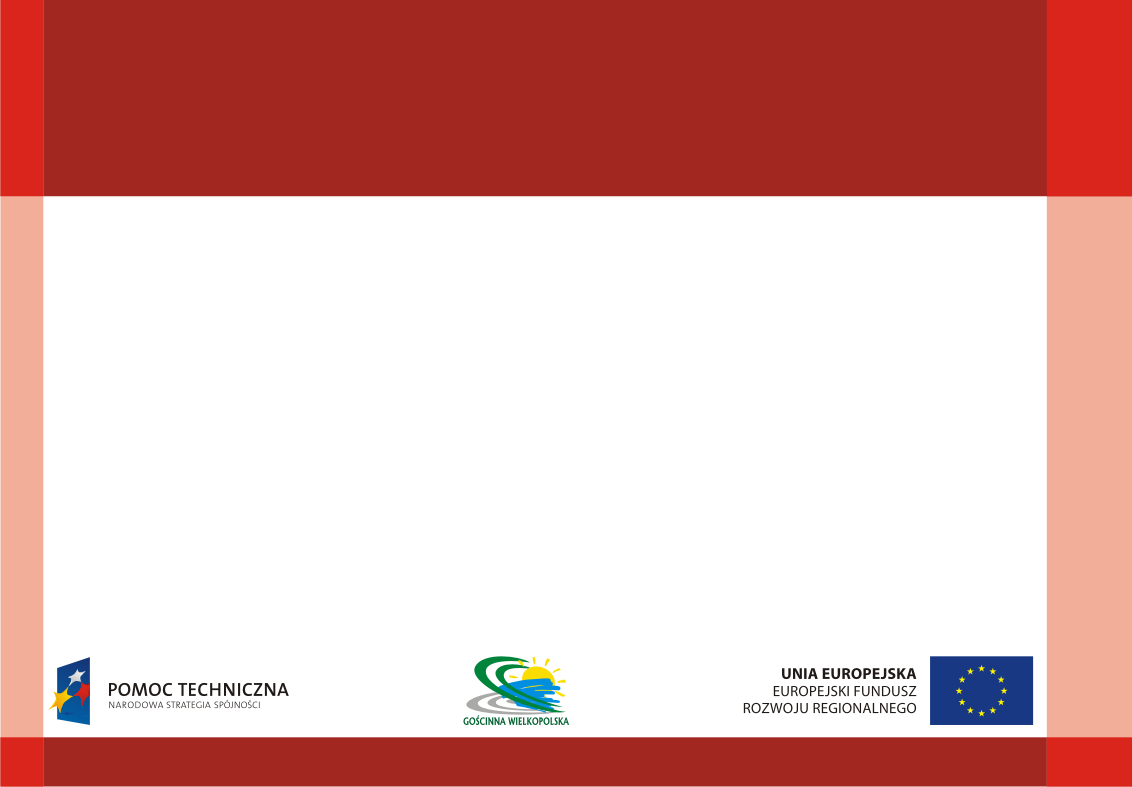 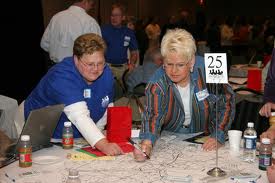 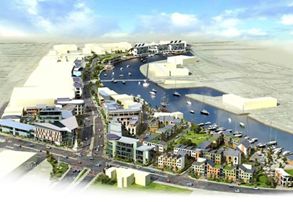 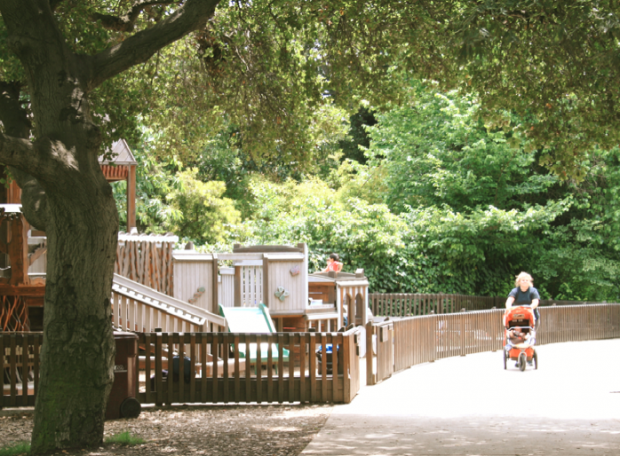 Partnerstwo samorządów Południowej Wielkopolski 
na rzecz zwiększenia dostępności i jakości usług publicznych
DZIĘKUJĘ ZA UWAGĘ